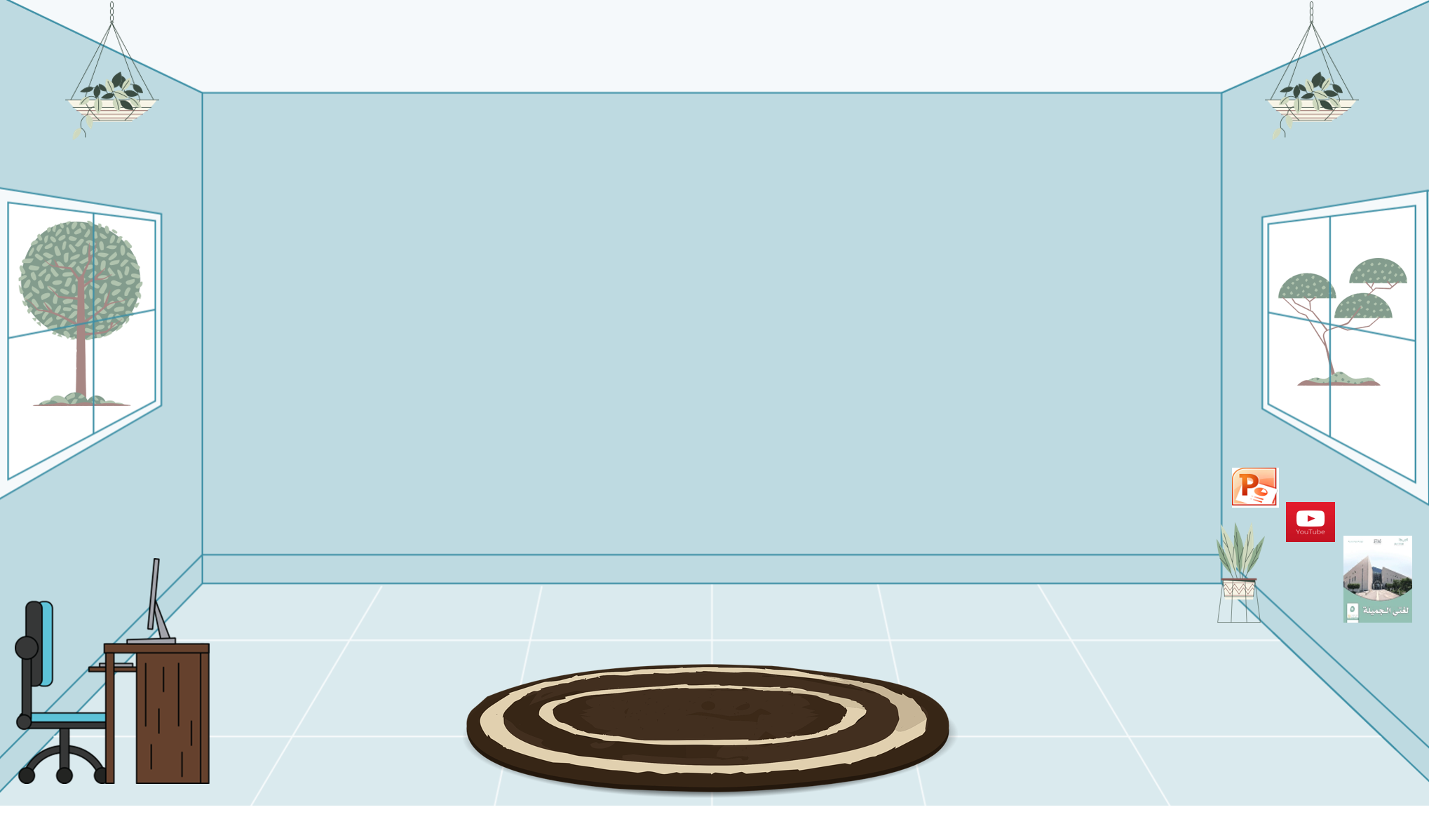 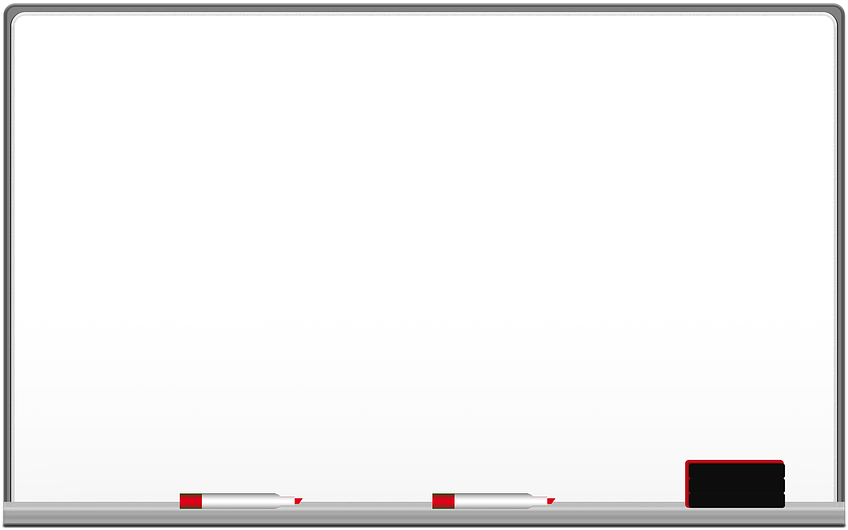 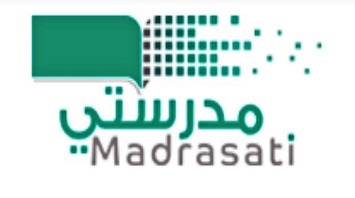 درس اليوم بعنوان:
الفَهْم القِرَائِي
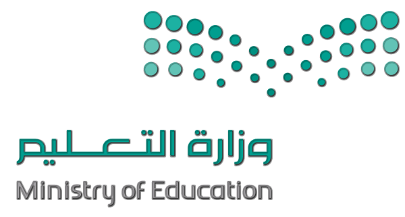 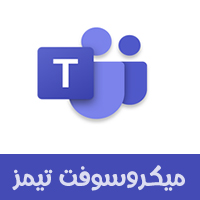 المادة: لغتي الجميلة
الصف: الخامس الابتدائي
التاريخ: 5 / 8 / 1442 هـ
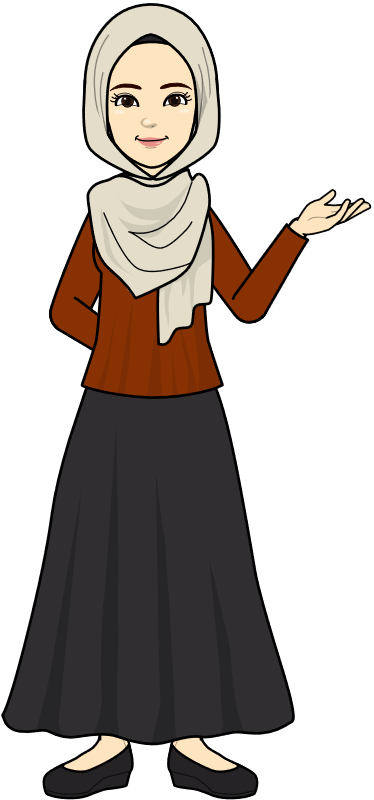 بالقراءة يرتقي فكري
اللَّهُمَّ انْفَعْنَا بِمَا عَلَّمْتَنَا, وَعَلِّمْنَا مَا يَنْفَعُنَا, وَزِدْنَا عِلْمًا إِلَى عِلْمِنَا
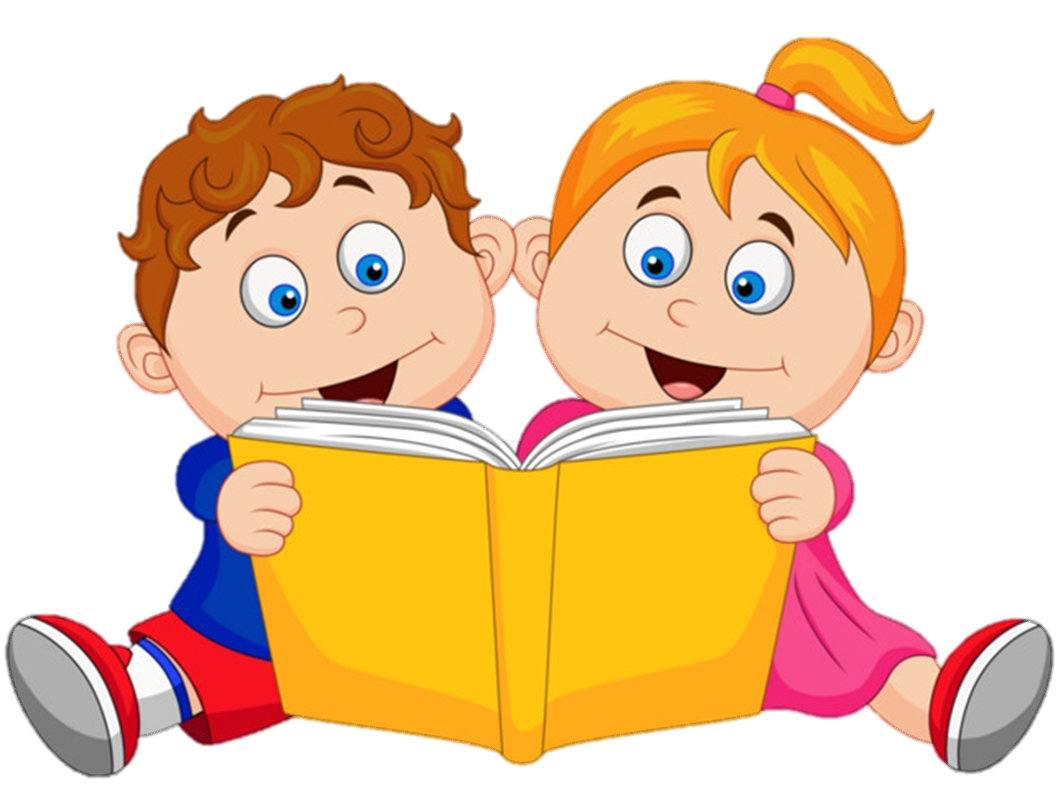 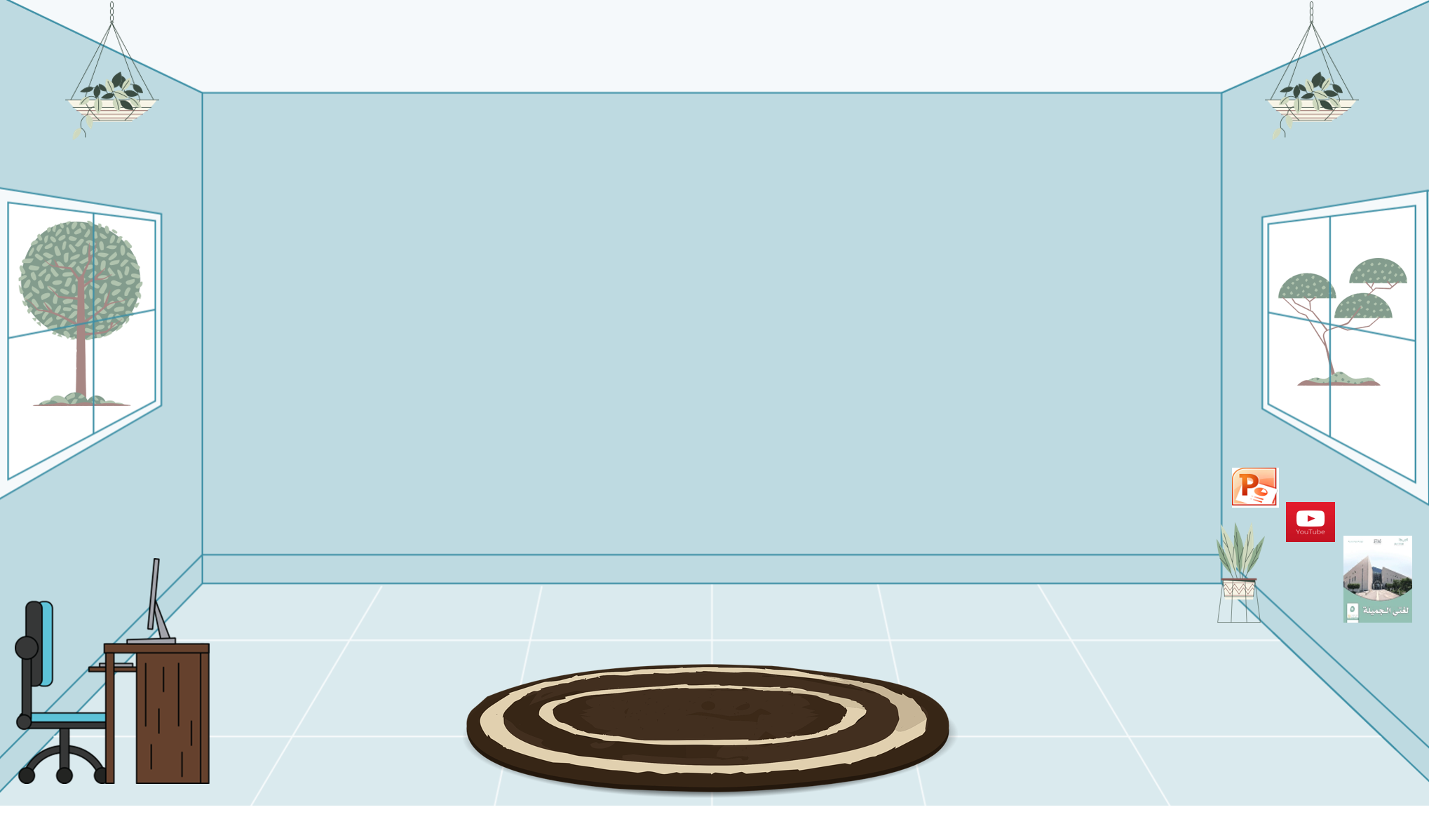 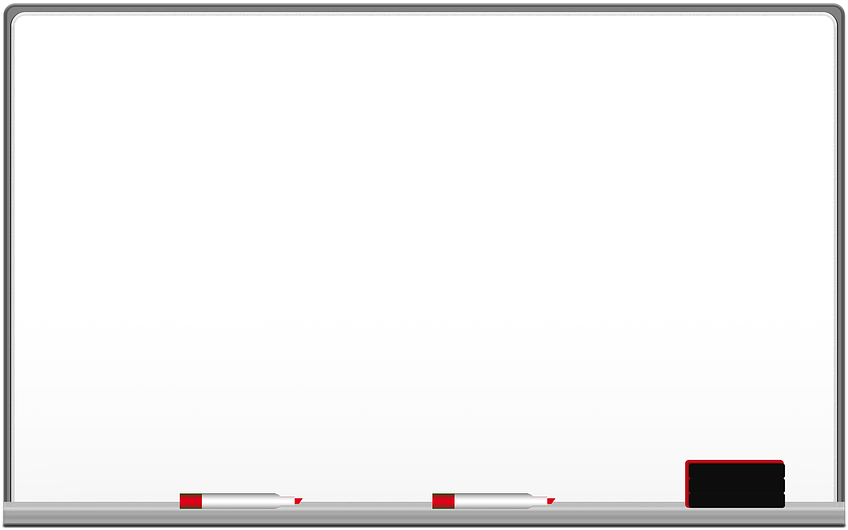 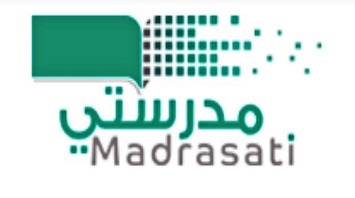 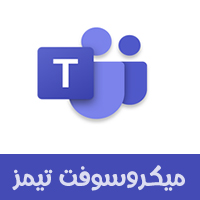 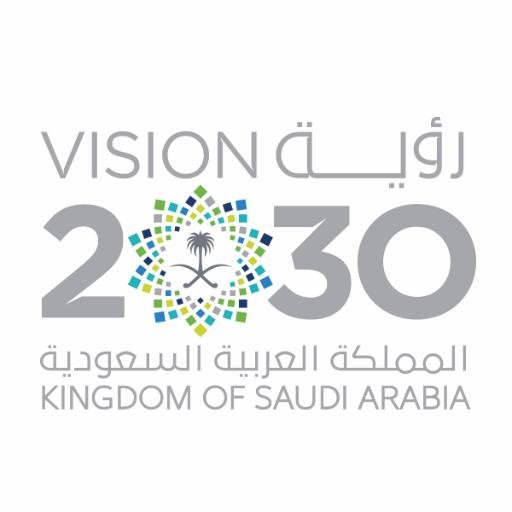 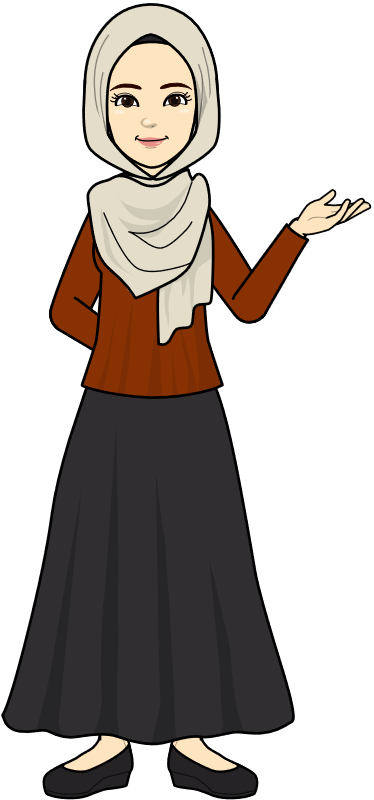 مساء الخير يا وطني
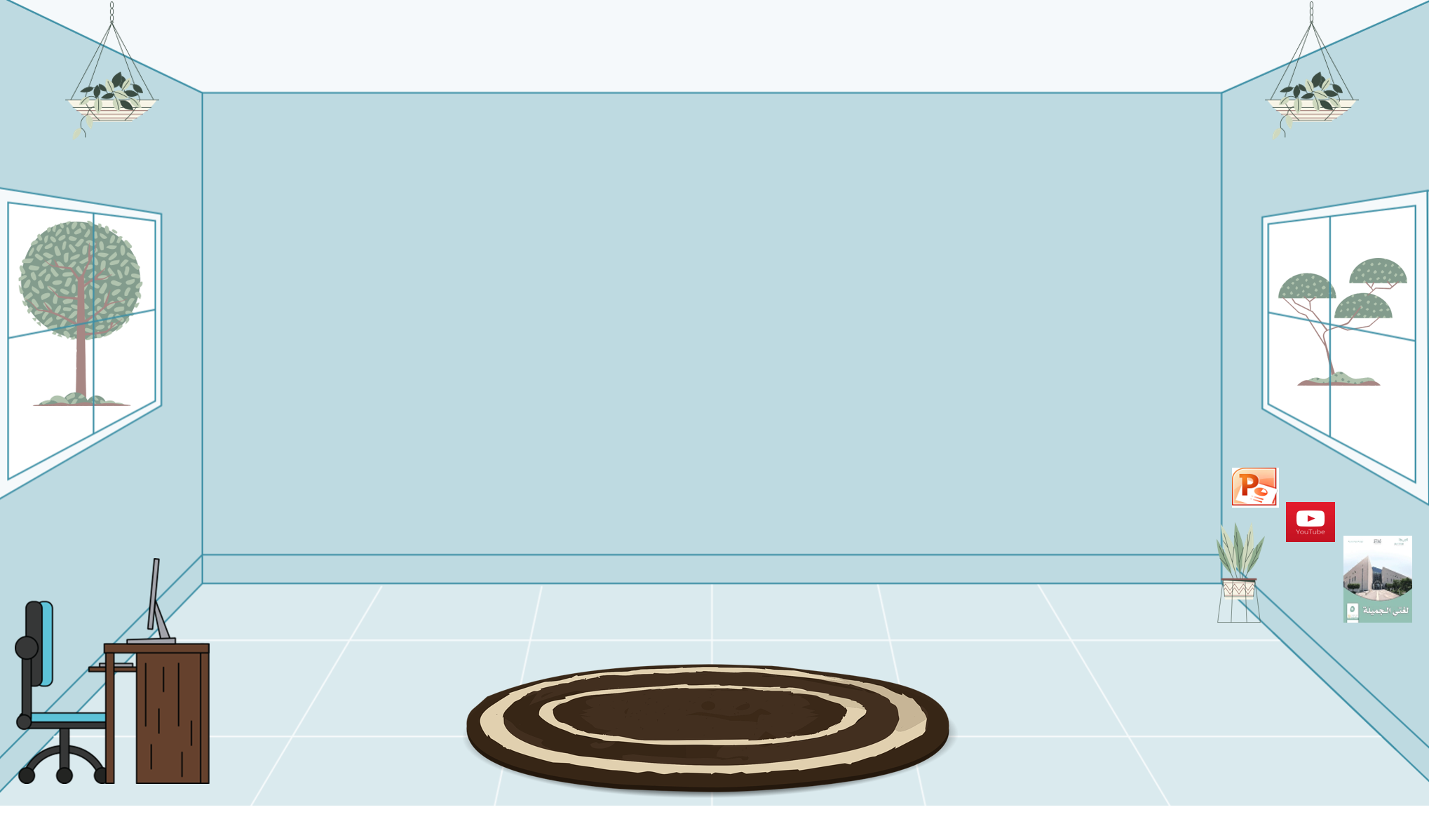 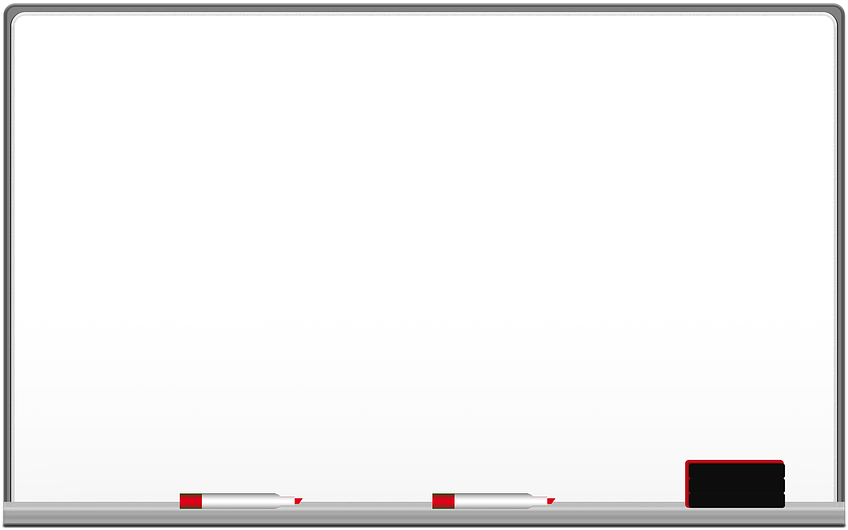 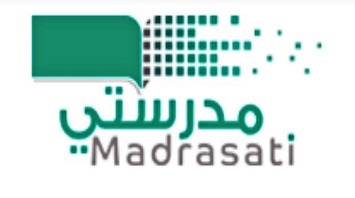 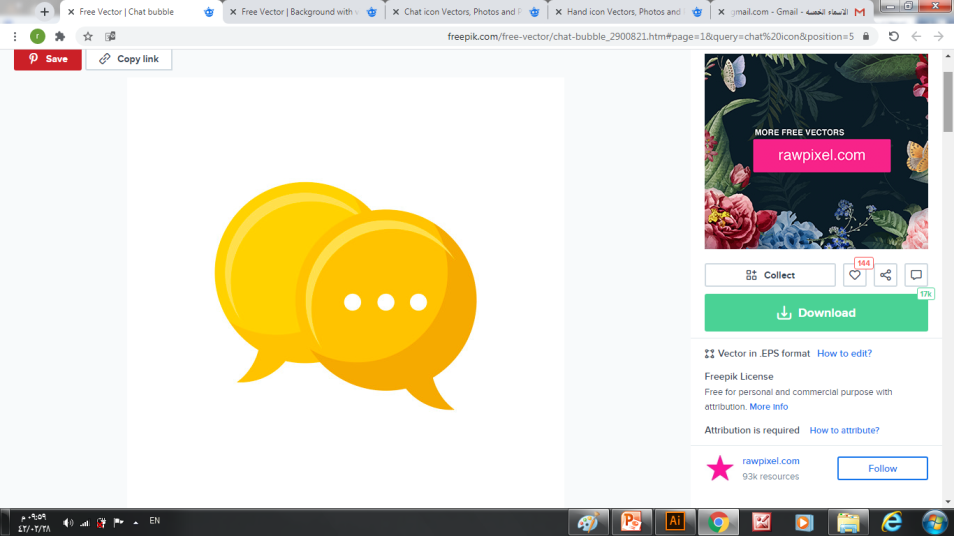 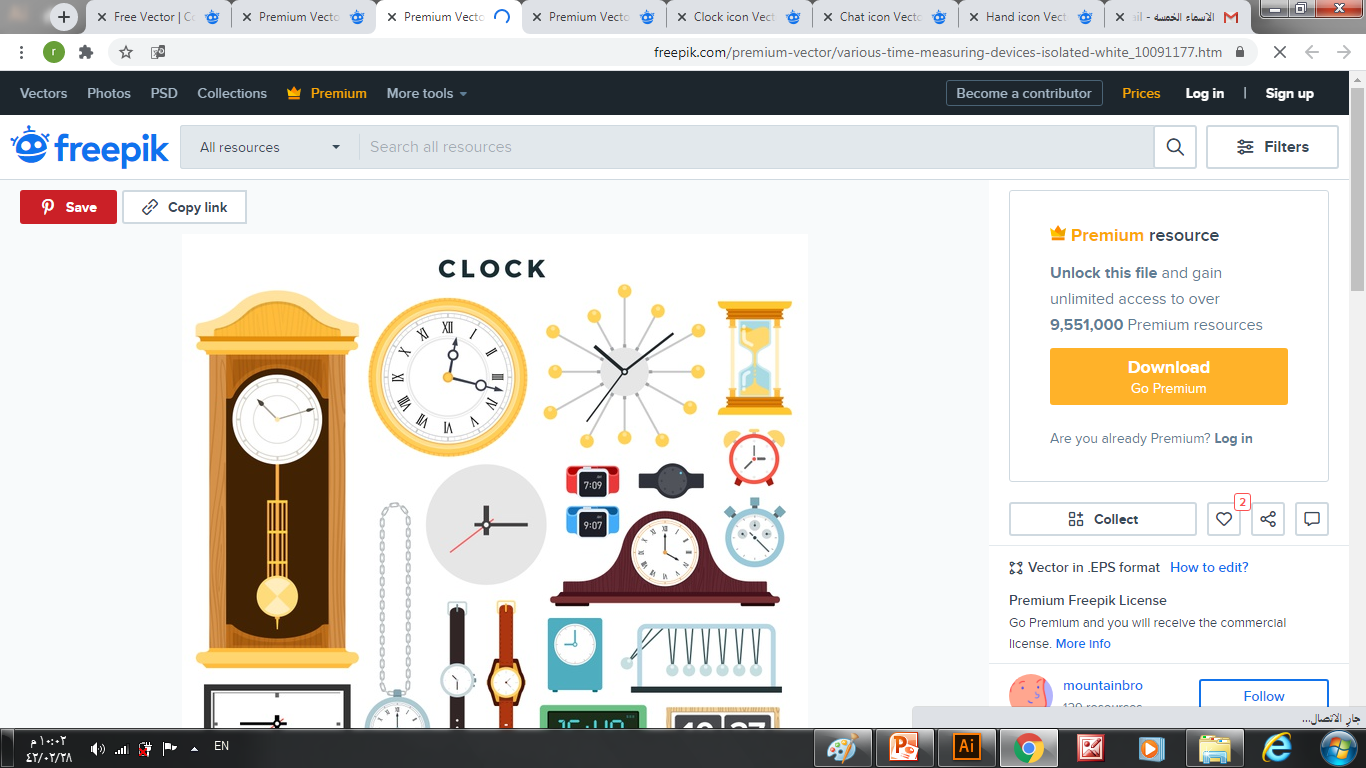 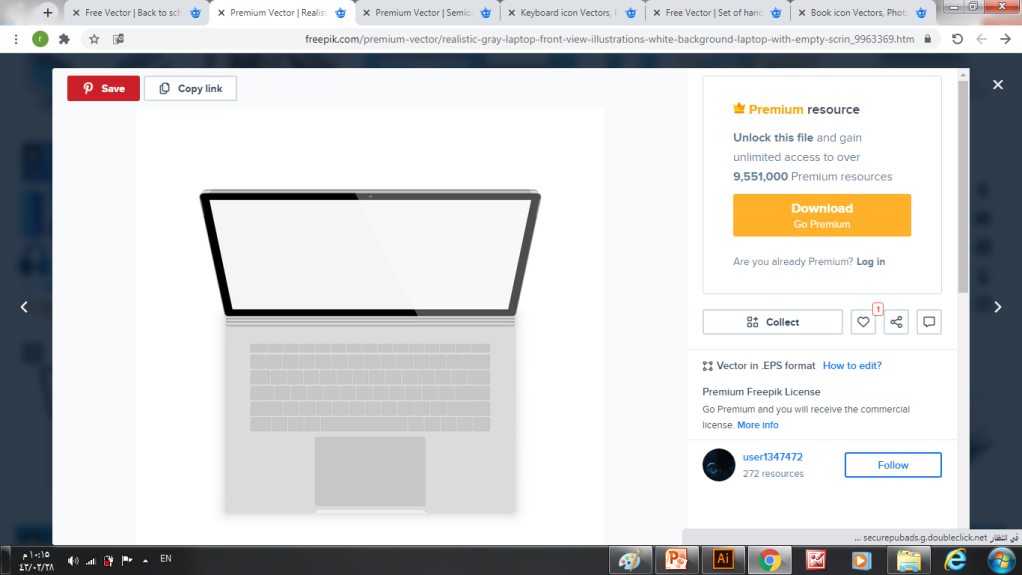 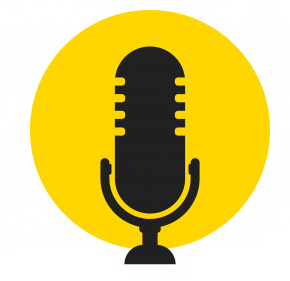 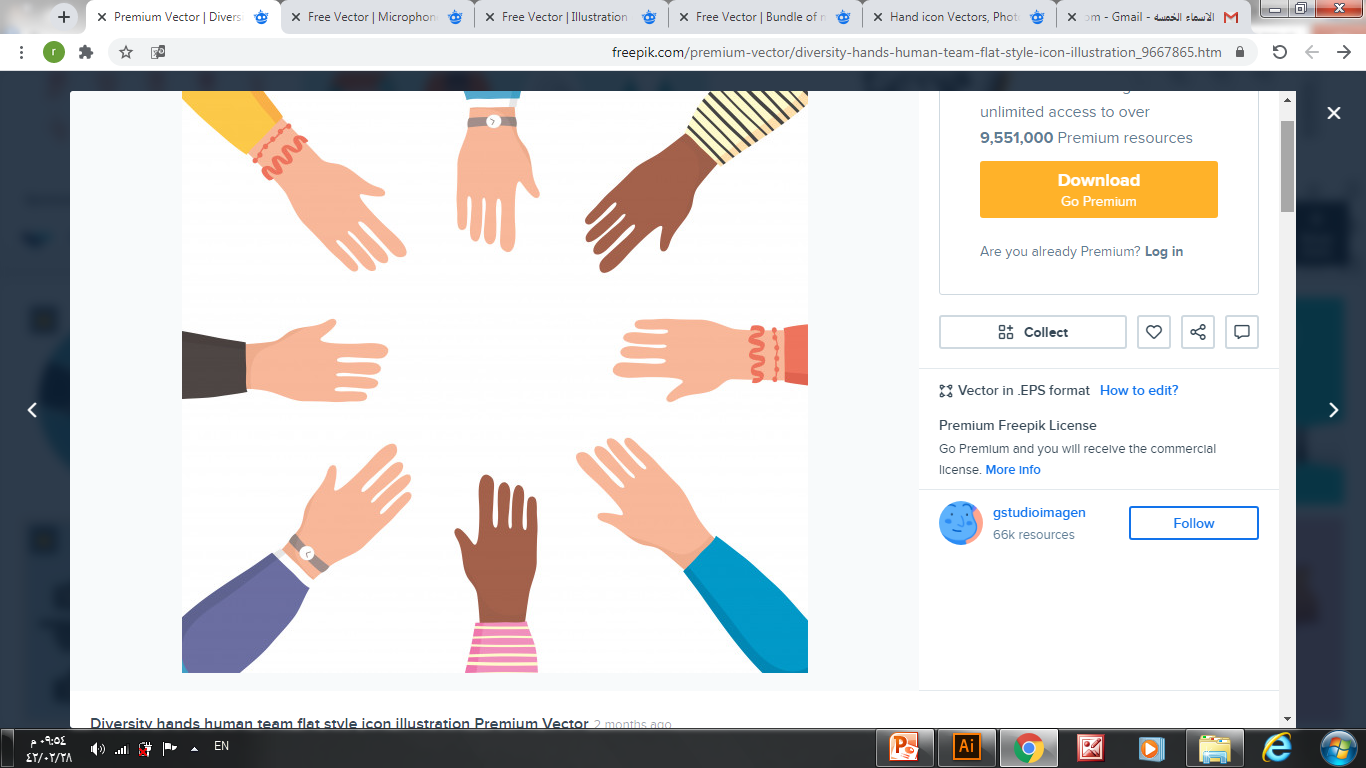 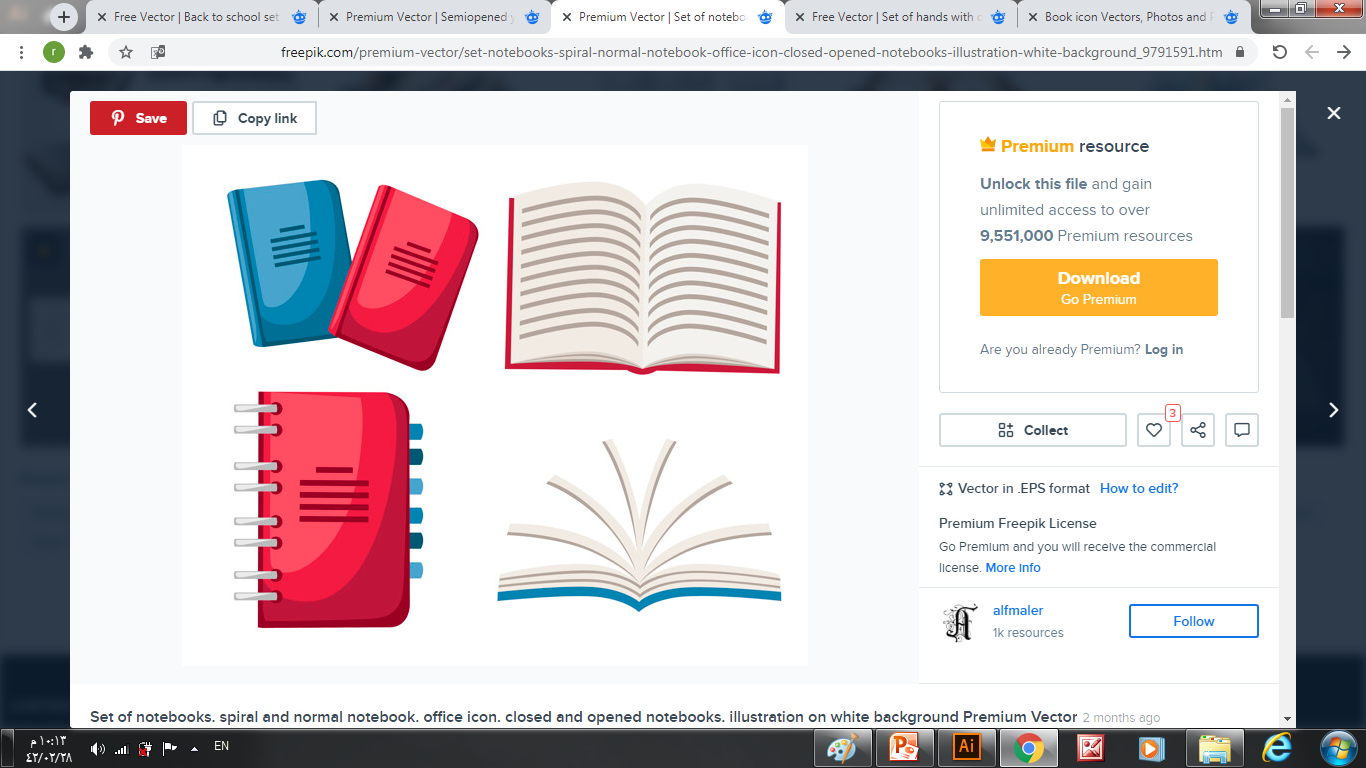 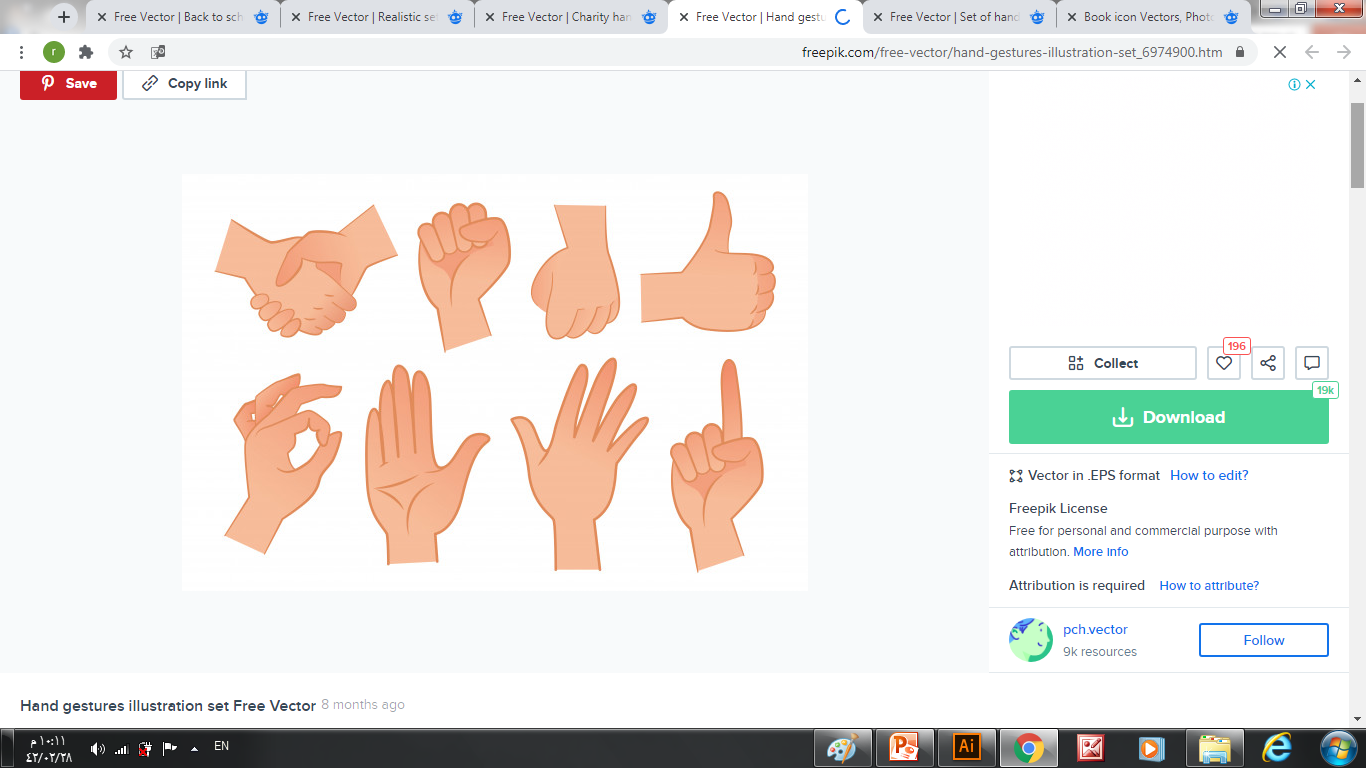 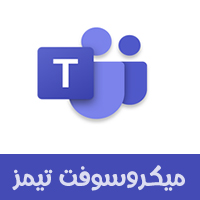 الحضور قبل الحصة الدراسية و عدم المغادرة إلا بعد انتهائها.
حل الواجبات و إرسالها في الموعد المحدد.
المشاركة و التفاعل أثناء الحصة.
المراجعة اليومية للدروس السابقة.
رفع اليد عند المشاركة و انتظار الموافقة.
عدم الكتابة في دردشة الاجتماع إلا بإذن المعلم
إغلاق مكبّر الصوت و عدم فتحه إلا بإذن المعلم.
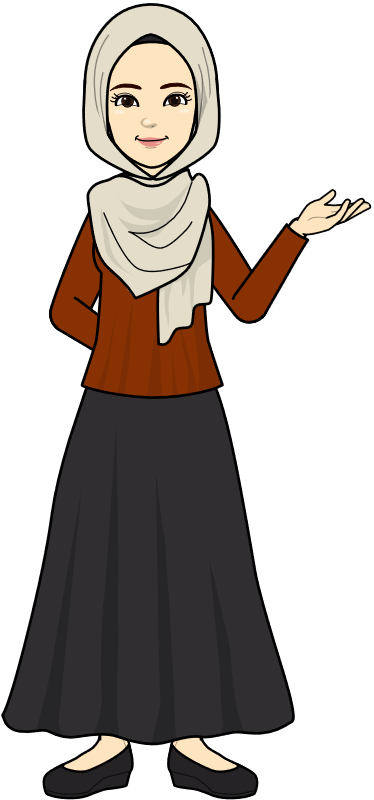 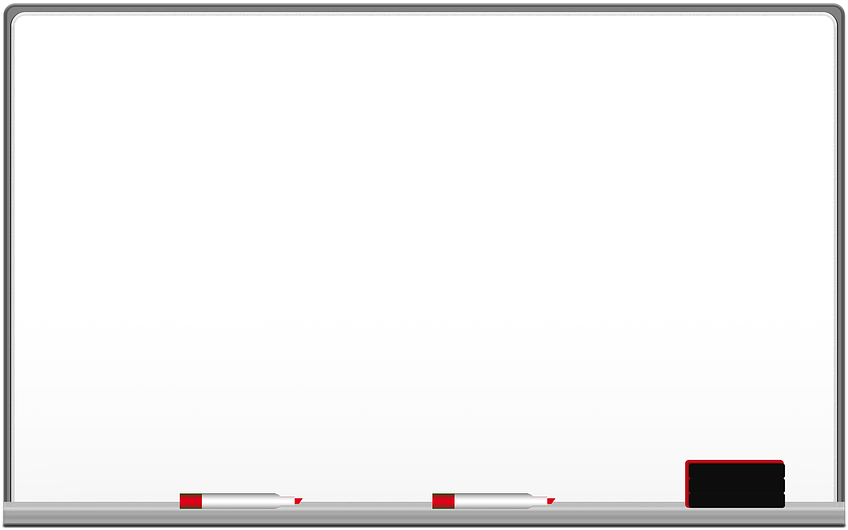 استراتيجية المناقشة:
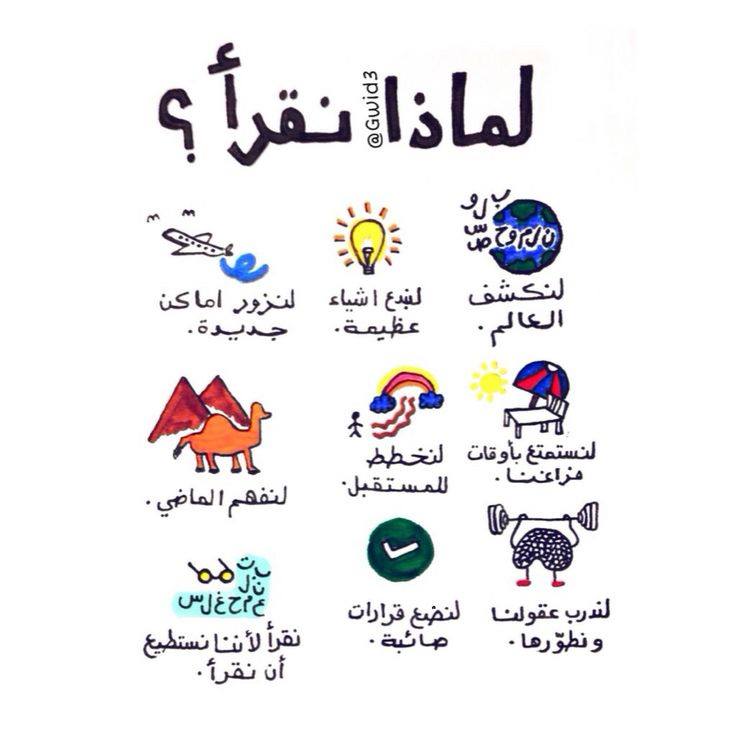 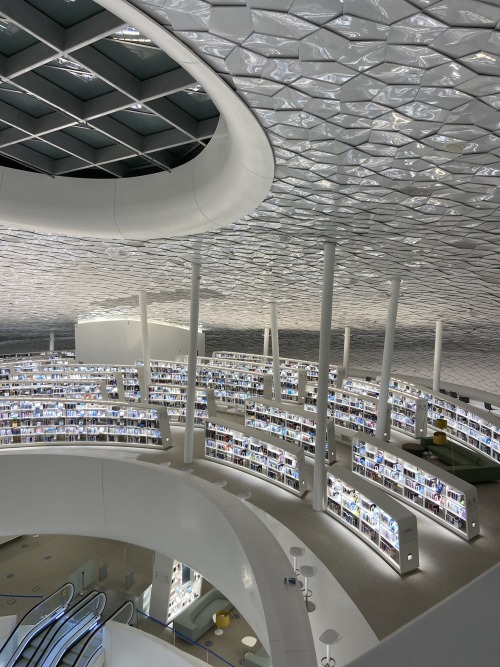 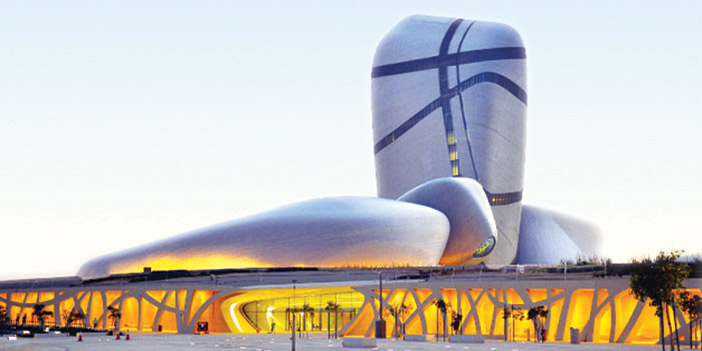 لماذا نقرأ ؟
ما أنواع القراءة من حيثُ الأداء ؟
1
القراءة الصامتة.
مكتبة إثراء 
مركز الملك عبد العزيز الثقافي
القراءة الجهرية.
2
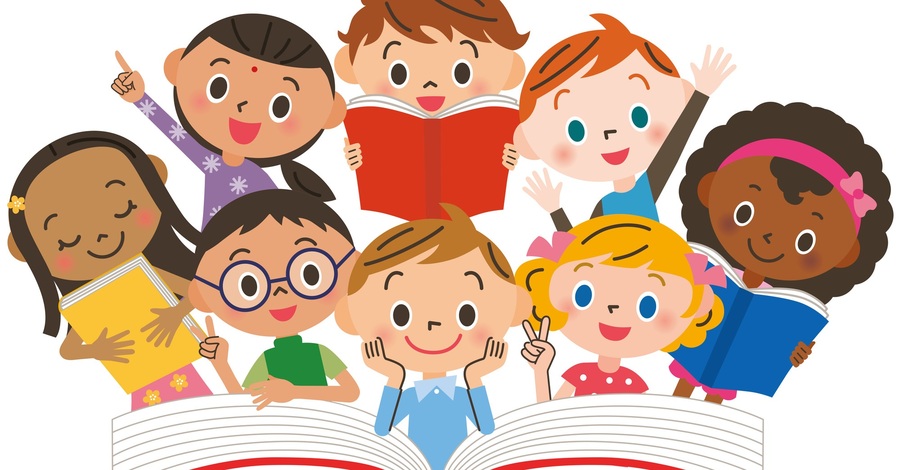 اللَّهُمَّ انْفَعْنَا بِمَا عَلَّمْتَنَا, وَعَلِّمْنَا مَا يَنْفَعُنَا, وَزِدْنَا عِلْمًا إِلَى عِلْمِنَا
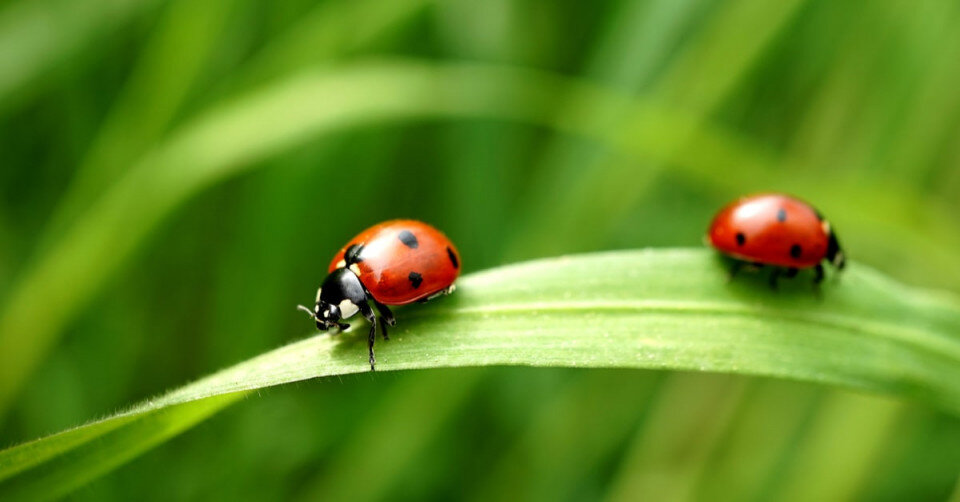 التهيئة الحافزة
استراتيجية العين الفصحية:
طَالِبَتِي المُتَأَمِلَة: تَأَمَلِي الصُّور التَّاليَة وتعرفي على الكائن الحي ... ؟؟؟
الدَّعْسُوقَة
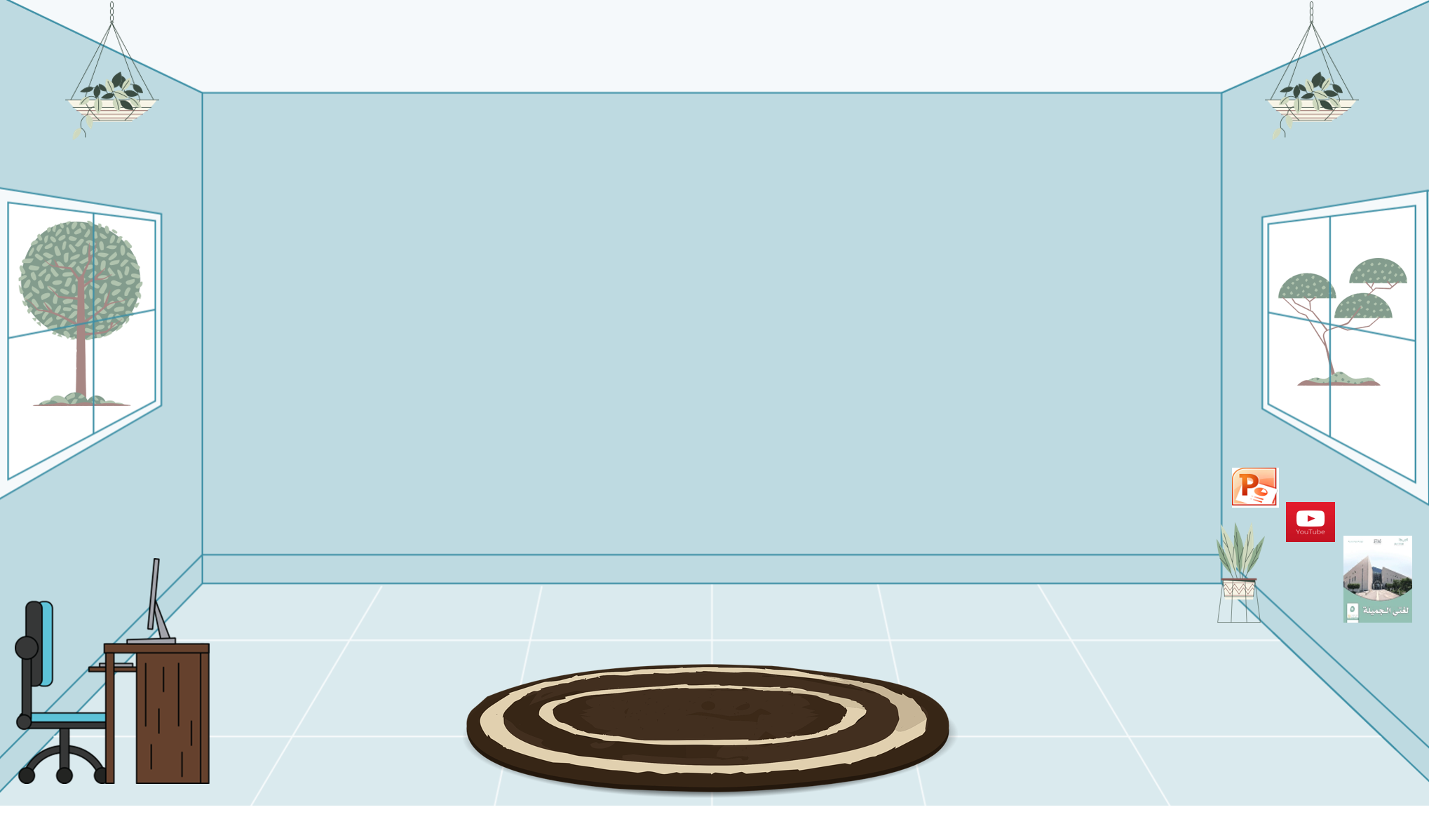 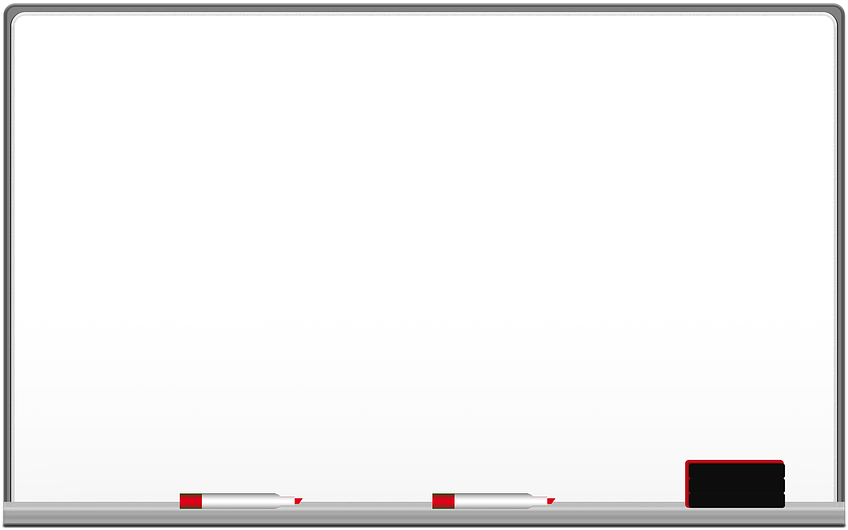 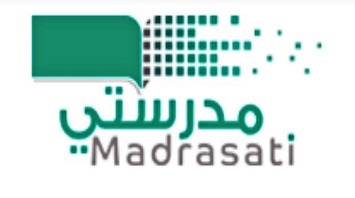 5 / 8 / 1442 هـ
التاريخ
نَصُّ الفِهْم القِرَائِي:
الخميس
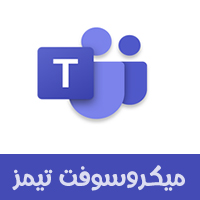 اليوم
لغـتـي الجميلة
المادة
الثانية + الثالثة
الحصة
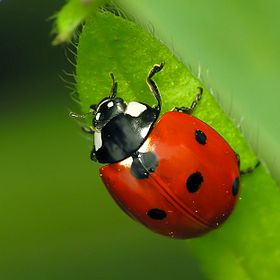 الدَّعْسُوقَة
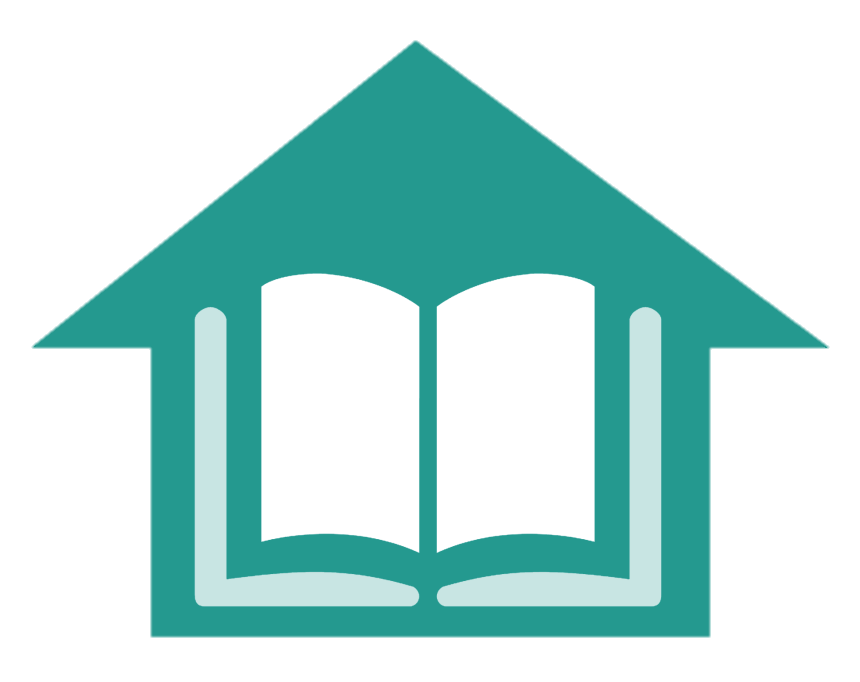 أهداف الفهم القرائِي:
أتوقعُ بمشِيئَةِ الله تعالى أَنْ تكنَّ قادرات على :
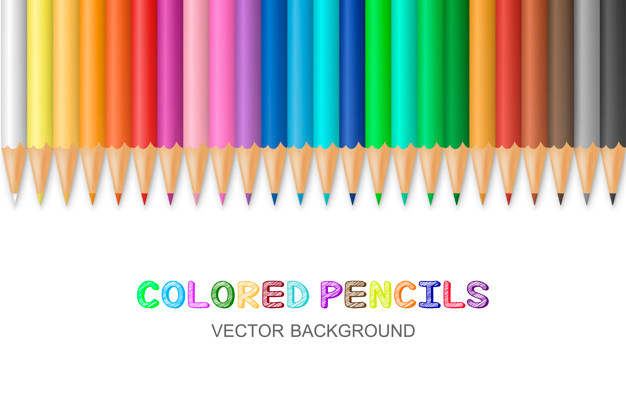 1- القِرَاءة الجَهْرِية السَّلِيمَة وفِهْم المُقْرُوء واسْتِيعَاب جَوانِبَه واسْتِثْمَارها.
2- اكتِسَاب مَهَارَةُ القِرَاءة الصَامِتَة.
3- مُمَارَسة الفِهَم القِرَائِي وتَطْبِيق مُسْتَويَاته.
4- التَّعَرفُ عَلَى مَعَانِي المُفْرَدَات الصَّعْبَة.
5- الكَشْفُ عَنْ القِيَم الوَارِدة فِي النَّص.
6- تَنْمِيَةُ رُوحَ الخَيَال والإِبْدَاع.
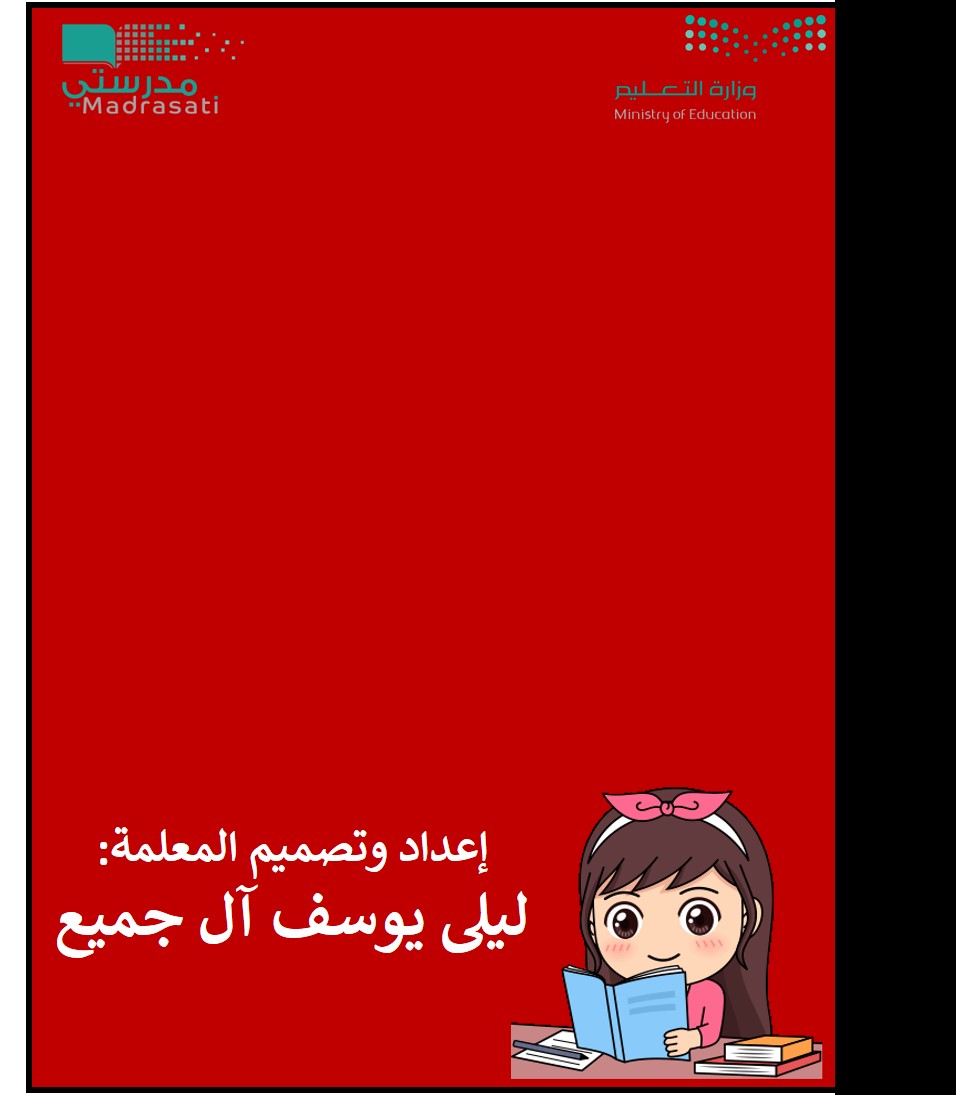 هَيَّا نَقْرَأ
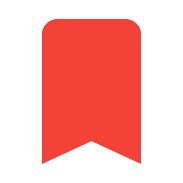 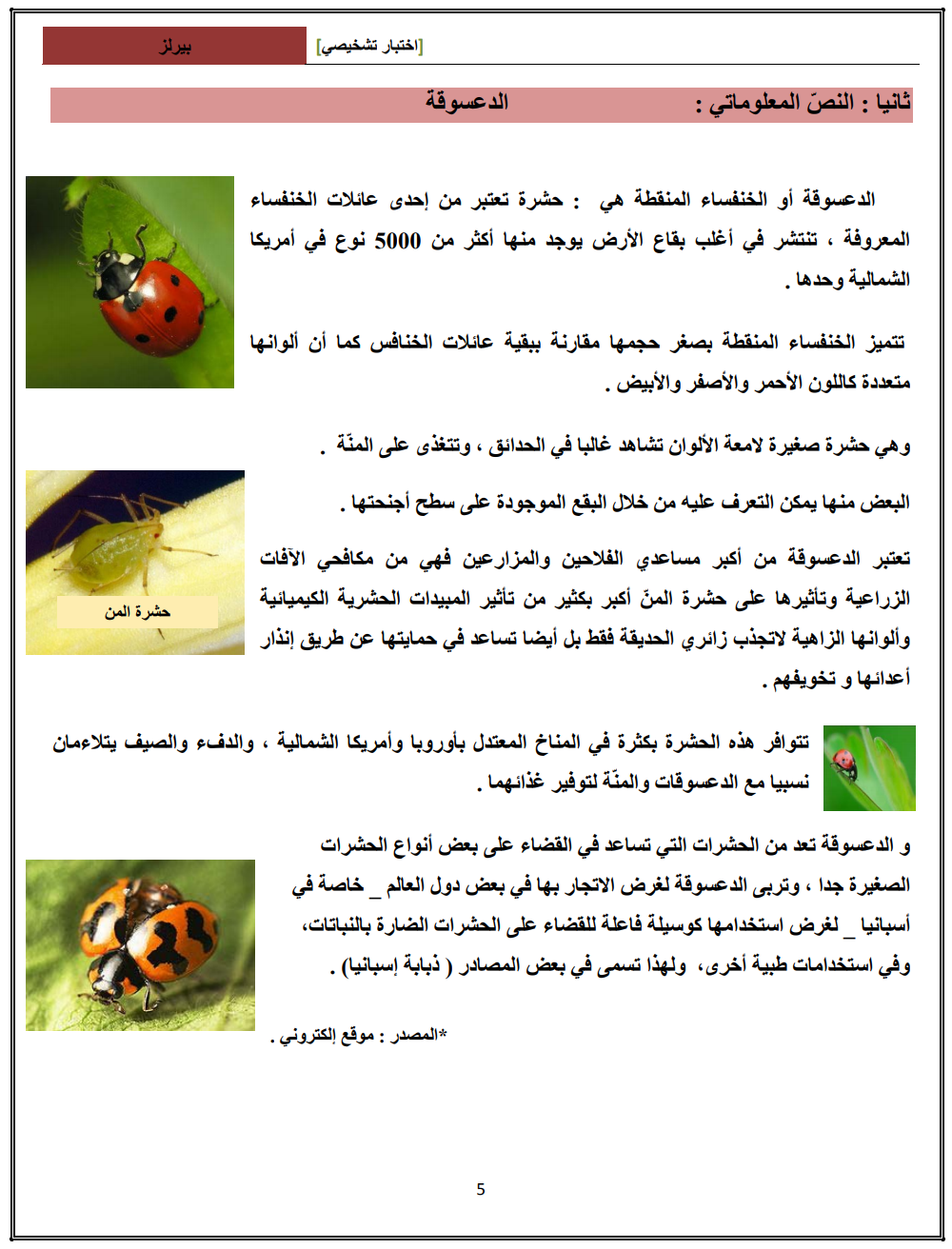 التهيئة
القراءة الصامتة
3 دقائق
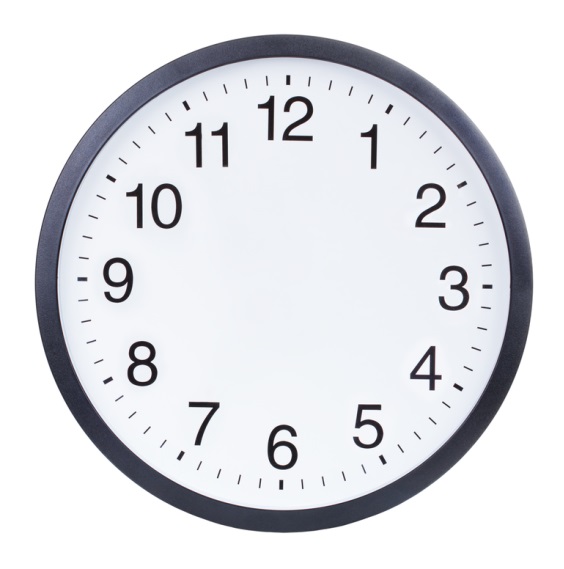 الزمن: 3 دقائق
القراءة الصامِتة 
 هي قِراءة سِريَّة تَكون بِواسطة النَّظر لَيس فِيها صَوت ولا هَمس ولا تَحريك للشفَتين.
القراءة الصامتة
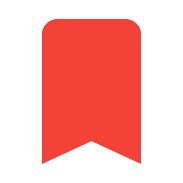 مناقشة القراءة الصامتة:
التهيئة
ما هو الاسم الآخر للدَّعْسُوقَة ؟
ما هي ألوان الدَّعْسُوقَة ؟
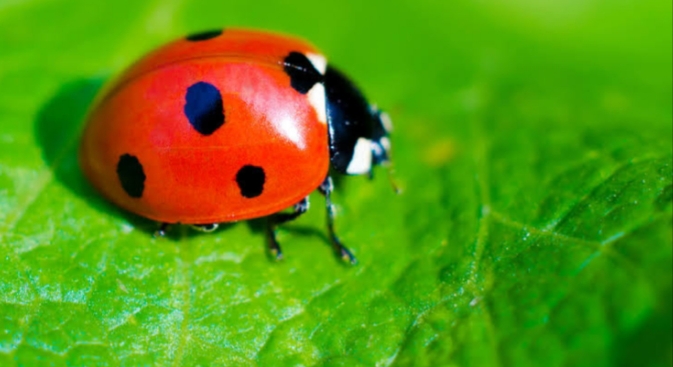 الخنفساء
الأحمر
الزمن: 1 دقيقة
كم عدد أنواع حشرة الدَّعْسُوقَة ؟
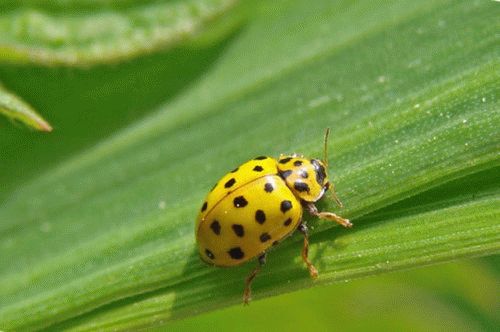 الأصفر
5000 نوع
القراءة الصامتة
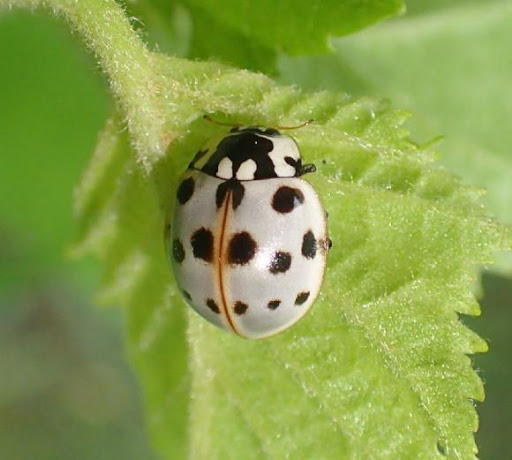 الأبيض
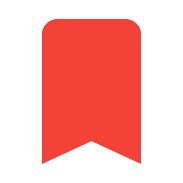 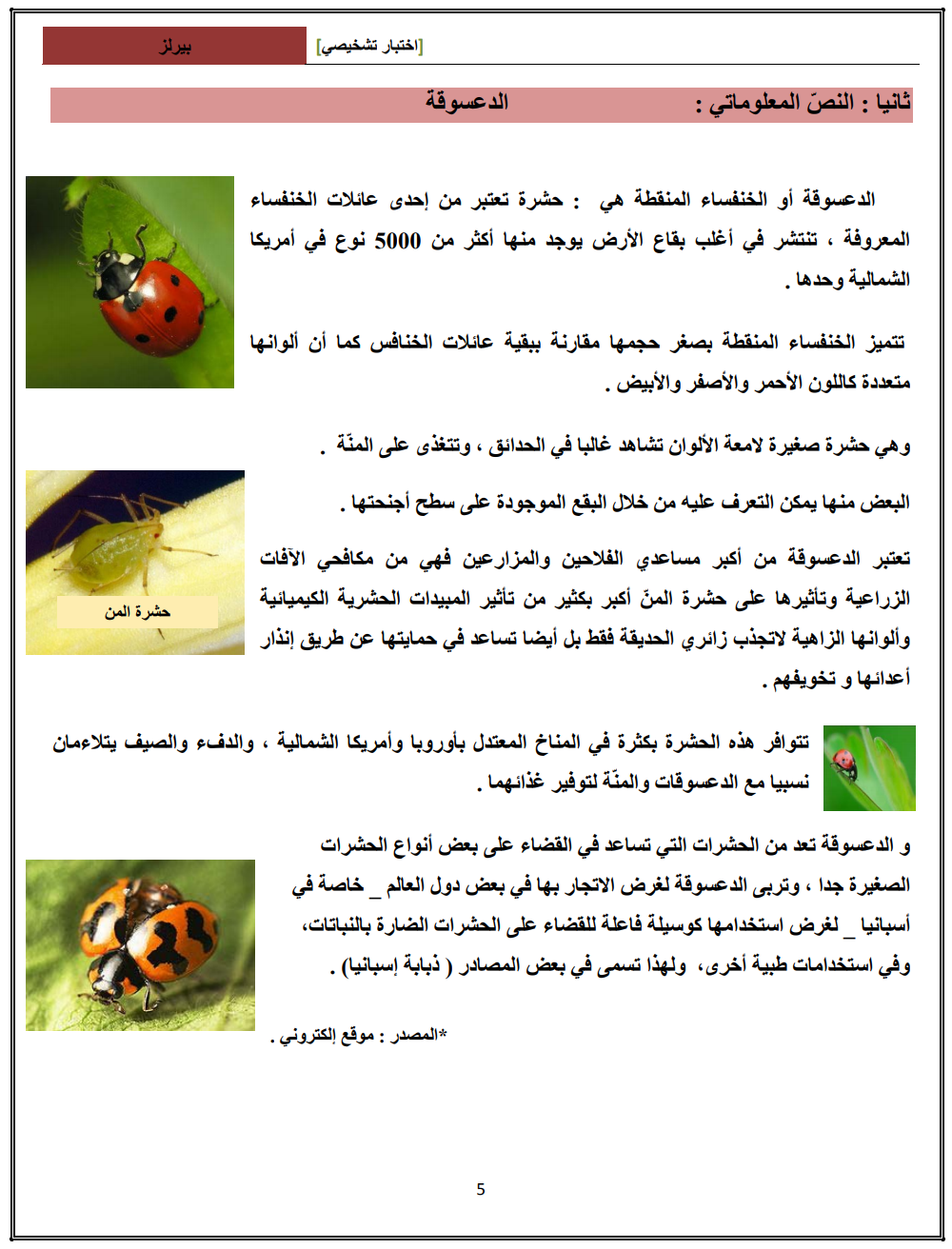 التهيئة
القراءة الجهرية
3 دقائق
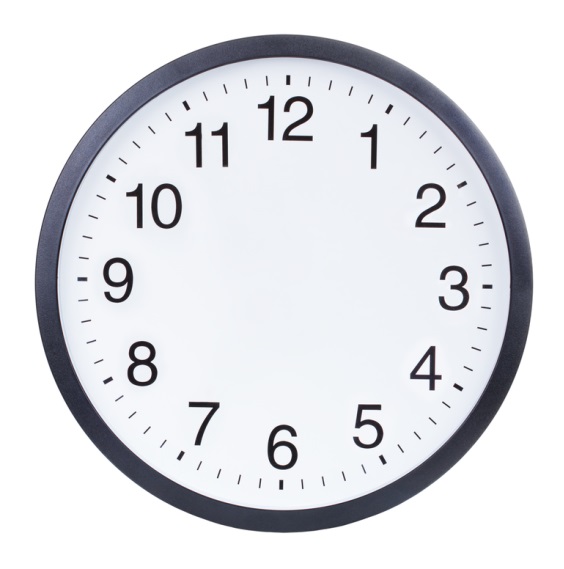 الزمن: 3 دقائق
القراءة الجهرية 
 هي قِراءة جهرية تقوم على النطق بالحروف وإخراجها من مخارجها، ويجب الالتزام بالقراءة الصحيحة التي تخلو من الأخطاء وهي تعتمد على القراءة بصوت مرتفع.
استراتيجية 
محاكاة القارئة
القراءة الجهرية
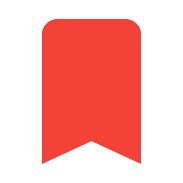 مناقشة القراءة الجهرية:
التهيئة
معلومة إثرائية:

النص الأدبي:
هو كلام يعبر فيه الأديب عن مشاعره، وما يجول بخاطره مثل: القصة والرواية والشعر والخاطرة والمقال والمسرحية والخطب.

النص المعلوماتي:
هو نص يتمكن الكاتب من خلاله توصيل معلومات إلى القارئ مثل: المقال والأخبار والخطاب الرسمي والتقرير والمذكرة.
1- نوع النَّص ( الدَّعْسُوقَة ):
أ- أدبي                        ب- معلوماتي
الزمن: 1 دقيقة
2- نوع النَّص المعلوماتي ؟
أ- خبر صحفي                
ب- مقال علمي           
ج- تقرير علمي
القراءة الجهرية
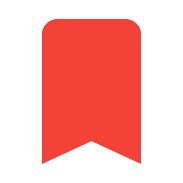 هيَّا بِنَا نَتَنَاقَش معًا فِي أَحْدَاث نصنا لِهَذَا اليَوم:
مستويات الفهم القرائي:
1- مستوى الفهم الحرفي.
2- مستوى الفهم الاستنتاجي ( التفسيري ).
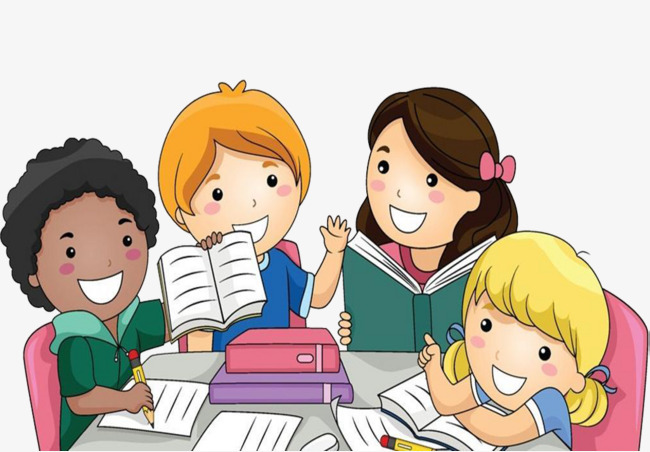 3- مستوى الفهم الناقد.
قراءة 
إبداعية
قراءة 
ناقدة
4- مستوى الفهم التذوقي.
قراءة 
تحليلية
قراءة 
حرفية
5- مستوى الفهم الإبداعي.
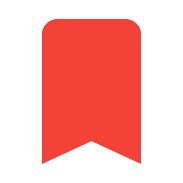 التهيئة
القيم الواردة في النَّص مع صديقتنا رُؤْية:
- الفكرة الرئيسة للنَّص ؟
أ- الألوان التي تتميز بها الدَّعسُوقَة.                
ب- أسباب تربية الدَّعسُوقَة في الكثير من دول العالم.           
ج- عدد الخنافس الموجودة في العالم.
د- فوائد الدَّعسُوقَة.
قيمة مجتمعية
قيمة 
مهنية
قيمة جمالية
قيمة دينية
الزمن: 1 دقيقة
تقديم الحماية للإنسان من خلال إنذار أعدائها وتخويفهم.
من خلال ألوانها الزاهية التي تجذب زائري الحدائق.
تعتبر من أكبر المساعدين للفلاحين والمزارعين في مكافحة الآفات الزراعية.
إتقان العمل من حيث تأثيرها على حشرة المن أكبر بكثير من تأثير المبيدات الحشرية الكيميائية.
أسئلة المناقشة
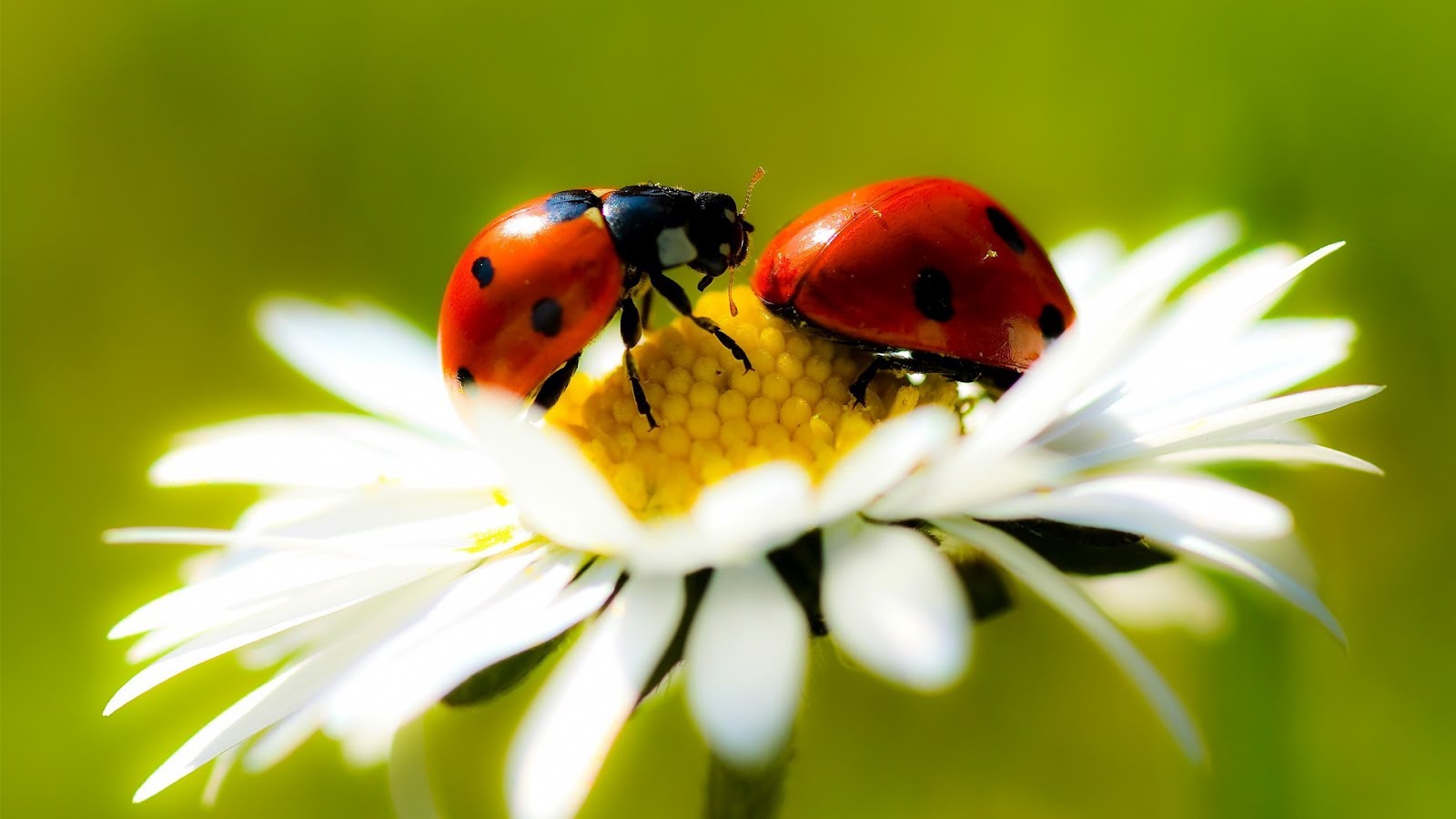 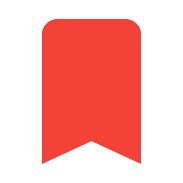 باستخدام استراتيجية خريطة الكلمة:
استخرج
معلومة إثرائية:

من طرق التعرف على معاني المفردات:

1- البحث عنها في المعاجم.
2- التعرف عليها من خلال السياق.
3- التعرف عليها من خلال عائلة الكلمة.
4- التعرف عليها من خلال خريطة الكلمة.
تعرفي على معنى كلمة الآفات من خلال الجملة التالية:
المضاد:
يصلح أو ينفع.
أنمي لغتي
المعنى:
ما يُفسدُ الزرع من دودٍ أو حشراتٍ وغيرها.
المفرد:
آفة
الآفات
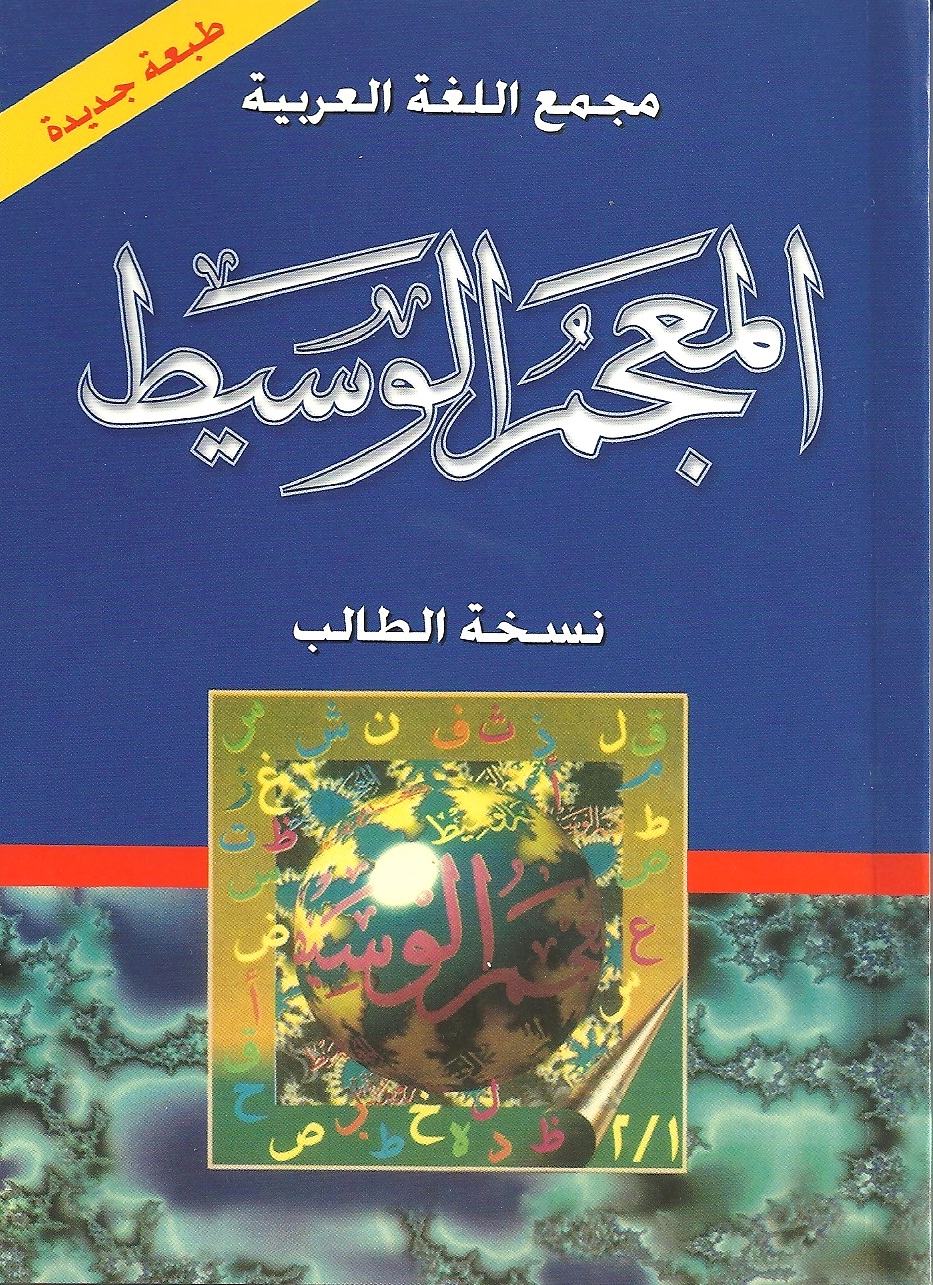 مستوى الفهم الحرفي
الجملة:
الدَّعْسُوقَة مساعدة للفلاحين والمزارعين في 
مكافحة الآفات الزراعية.
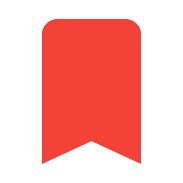 باستخدام استراتيجية خذ واحدة وأعطِ واحدة:
أستكشفُ
أنا طالبة فَطِنة:
- ما الهدف من نص ( الدَّعْسُوقَة ) ؟
أ- تقديم معلومات عن طريقة تربية الخنافس.                
ب- القضاء على الحشرات الضارة.           
ج- تقديم معلومات مفيدة عن الدعسوقة.
د- شرح تأثير المبيدات الحشرية على البيئة.
جمع: دَعْسُوقَة
دَعْسُوقِيَّات
أنمي لغتي
مفرد: المُزَارِعِين
المُزَارِع
ضد: لَامِع
مستوى الفهم الحرفي
خَافِت
مرادف: مُكَافَحَة
مُقَاوَمَة
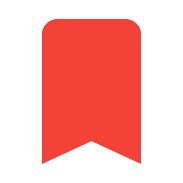 باستخدام استراتيجية قراءة الصور:
أمَيزُ
علامَ تتغذى ( الدَّعْسُوقَة ) ؟
بمَ تتميزُ الخنفساء المنقطة ( الدَّعْسُوقَة ) عن بقية الخنافس ؟
على حشرة المنة
بصغرِ حجها وتعدد ألوانها.
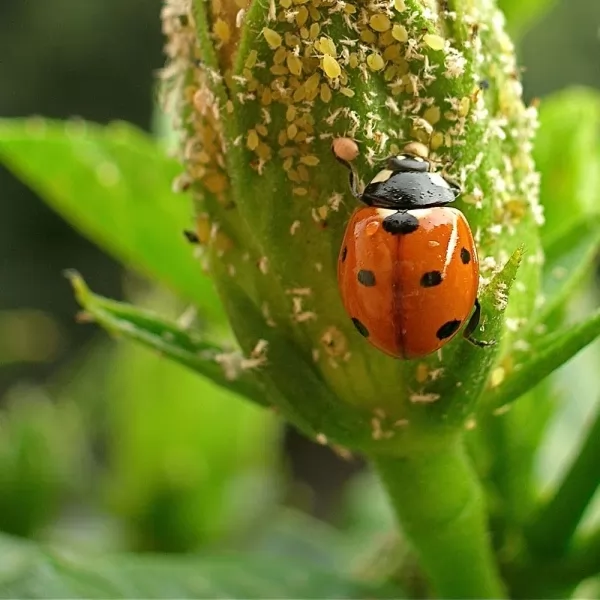 أسئلة المناقشة
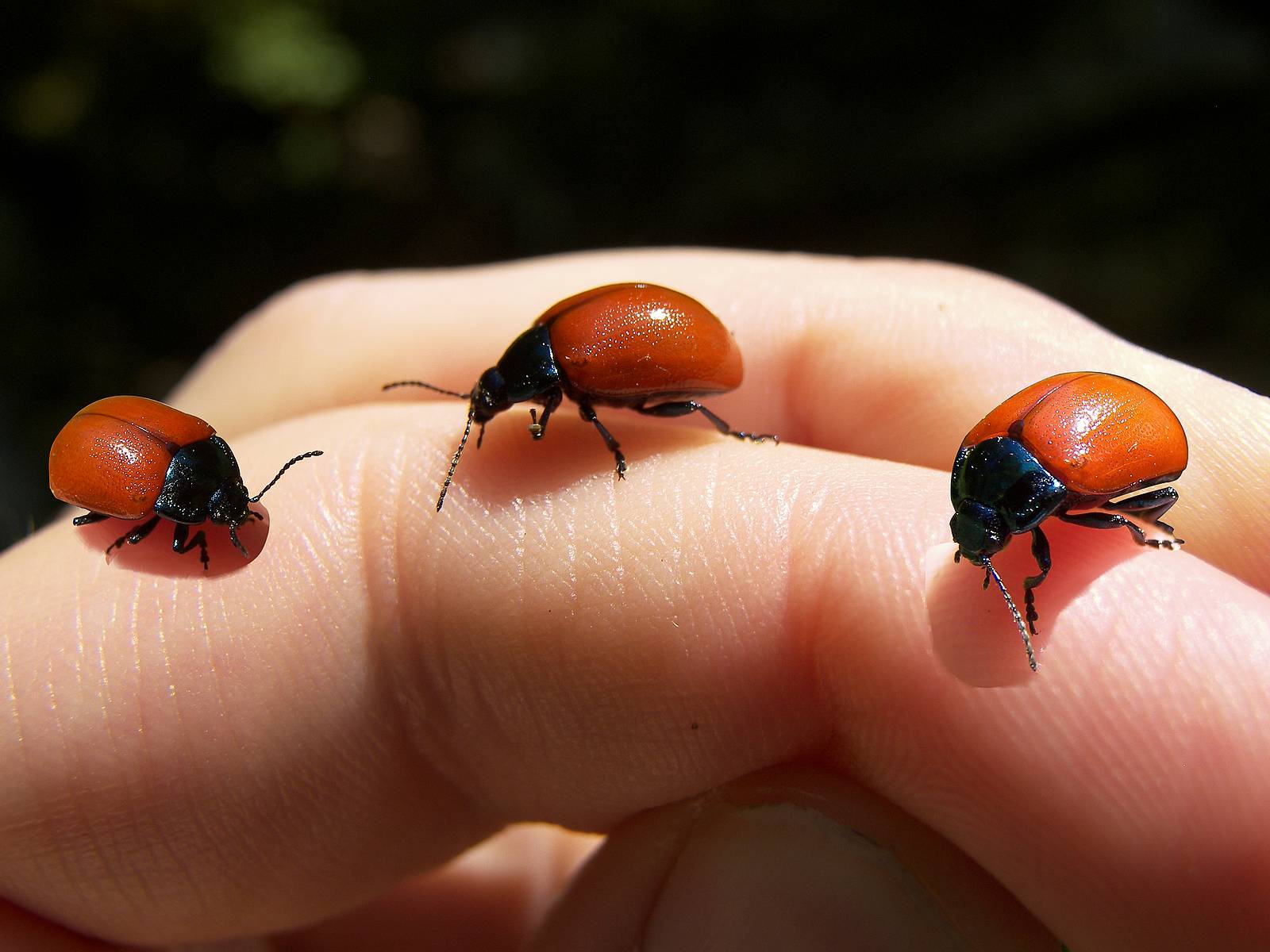 مستوى الفهم الحرفي
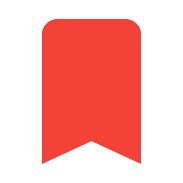 التوصل إلى استنتاجات مباشرة
باستخدام السبب والنتيجة:
ما سبب استطاعة الإنسان التعرف على بعض أنواع الدَّعَاسِيق ؟
ما السبب الذي يجعل الدَّعْسُوقَة من أكبر مساعدي الفلاحين والمزارعين ؟
النتيجة: 
عدم استطاعة الإنسان التعرف على بعض أنواع الدَّعَاسِيق.
النتيجة: 
الدَّعْسُوقَة من أكبر مساعدي الفلاحين والمزارعين.
السبب: 
بسبب البقع الموجودة على سطح أجنحتها.
السبب: 
لأنها تأكل الآفات الزراعية.
أسئلة المناقشة
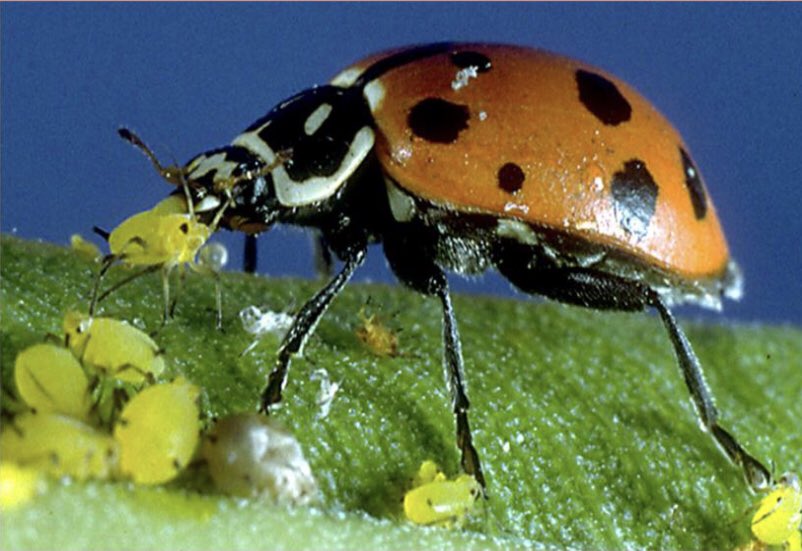 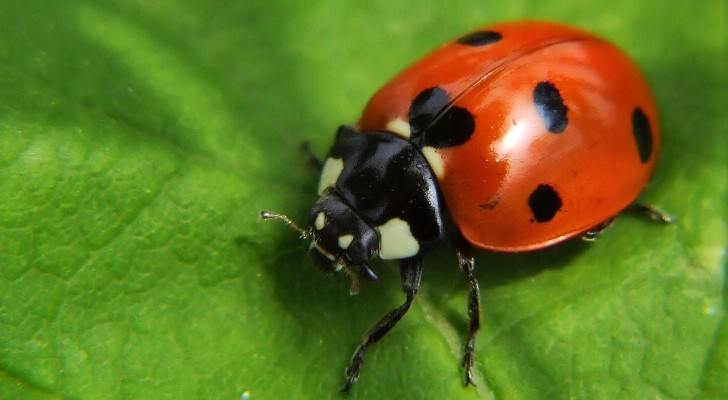 مستوى الفهم الاستنتاجي
ما سبب تربية الدَّعْسُوقَة من قبل بعض الدول ؟
النتيجة: 
 تربية الدَّعْسُوقة في بعض دول العالم.
السبب: 
 لغرض التجارة.
حشرة المنة
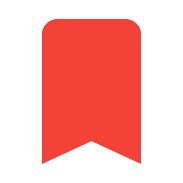 الدلالة والاستنتاج
علام يدل تسمية الدَّعْسُوقَة بـ ( ذبابة إسبانيا )؟
استراتيجية الربط بالواقع:
لأن إسبانيا من أشهر الدول التي تربيها وتبيعها.
( الدَّعْسُوقَة هي حشرة صغيرة لامعة الألوان تشاهد غالبًا في الحدائق، وتتغذى على المنة وتساعد الإنسان في حمايتها له عن طريق إنذار أعدائها وتخويفهم )
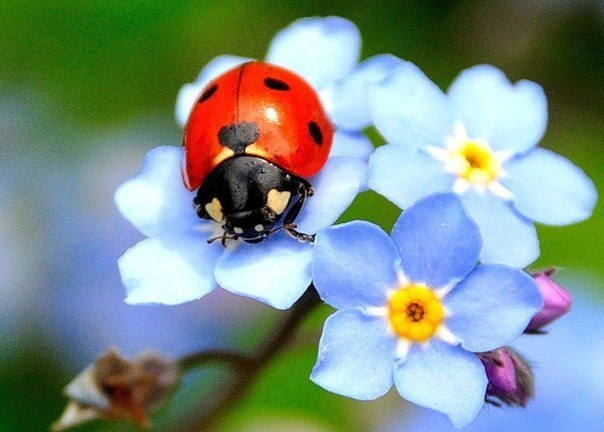 أسئلة المناقشة
1
يذكرني هذا النص بما قرأته في ................... لأنه ..............
2
يذكرني هذا النص بما حدث لي عندما ................... لأنه ..............
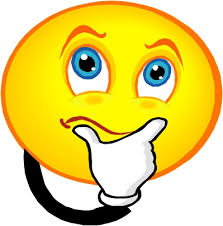 3
مستوى الفهم الاستنتاجي
يذكرني هذا النص بما سمعته عن ................... لأنه ..............
فَرَاشَتِي المُفَكِرة:
مِنْ خِلَال الاسْتِنْتَاجَات التَّي تَوصَلنَا لهَا 
ضَعِي عُنوان آخر لِلمقال ؟
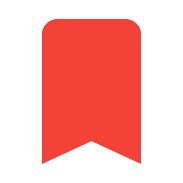 أُميز
أَيُّ الأحداث التَّالية 
حصلت فِي المَقَال وأَيُّهَا لَمْ تحصل فِي المَقَال:

1- تتميز الدَّعْسُوقَة بصغرِ حجمها.

أربع نجمات في المنصة
ثلاث نجمات في المنصة
2- توجد الدَّعْسُوقَة في كوريا الشمالية.
أسئلة المناقشة
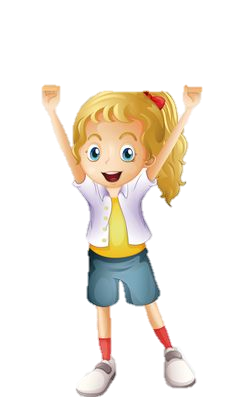 خمس نجمات في المنصة

نجمتان في المنصة
3- تتوافر الدَّعْسُوقَة بكثرة في المناخ الحار.
نجمة واحدة في المنصة
ست نجمات في المنصة

3- الدَّعْسُوقَة تتغذى على حشرة المنة.
مستوى الفهم الناقد
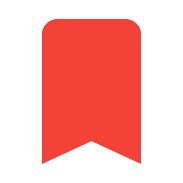 طَالِبَتِي المُتَذوِقَةُ للنَّص:
أُصًنِفُ
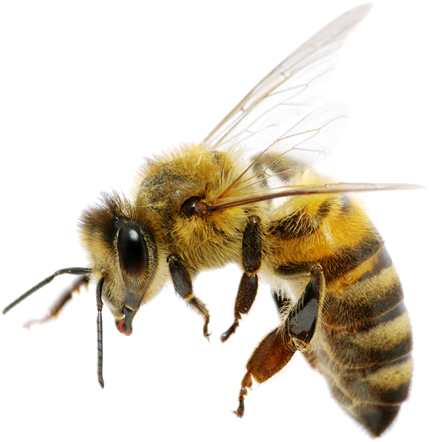 أُصَنِفُ الحشراتِ التَّالية 
إِلى حشراتِ ضارة وحشرات نافعة:
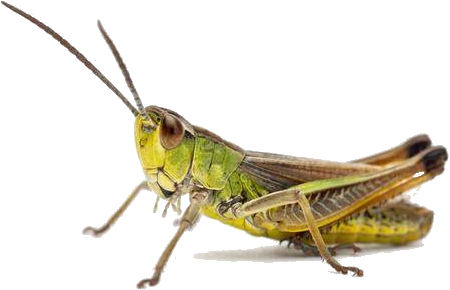 النحلة: حشرة نافعة
أسئلة المناقشة
الجراد: حشرة ضارة
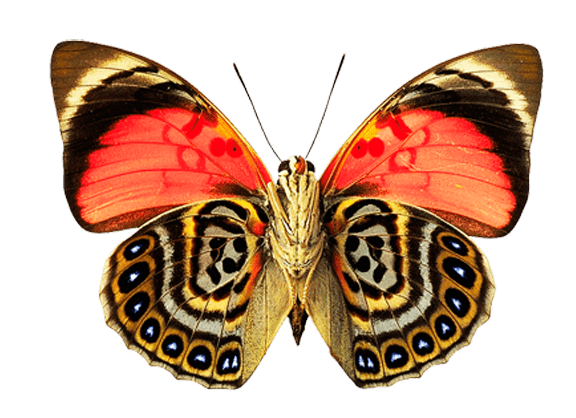 تصنع العسل
تقضي على المزروعات
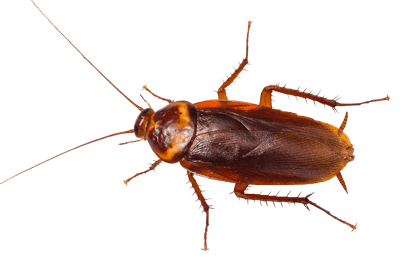 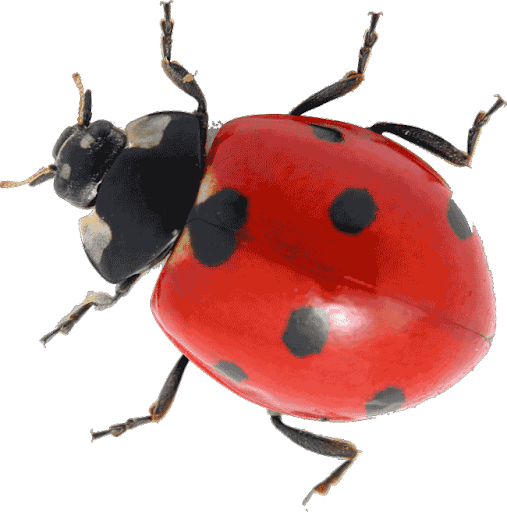 الفراشة:حشرة نافعة
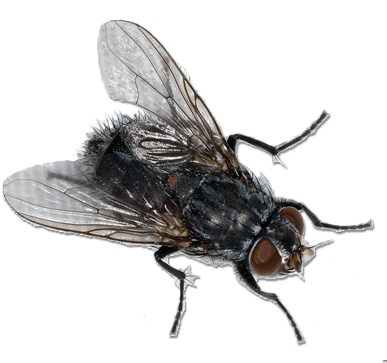 تلقح الأزهار
الصرصار: حشرة ضارة
مستوى الفهم التذوقي
تنقل الأمراض
الدَّعْسُوقَة: حشرة نافعة
تحمي النباتات
الذبابة: حشرة ضارة
تنقل الأمراض
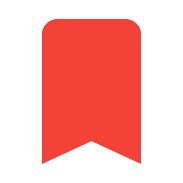 طَالِبَتِي المُبْدِعَة: حَلقِي مَعَنَا بِخيَالُكِ المُبْهِر:
أَتَخَيَلُ
بعد مشاهدة مقطع الفيديو:
باستخدام استراتيجية ماذا لو؟
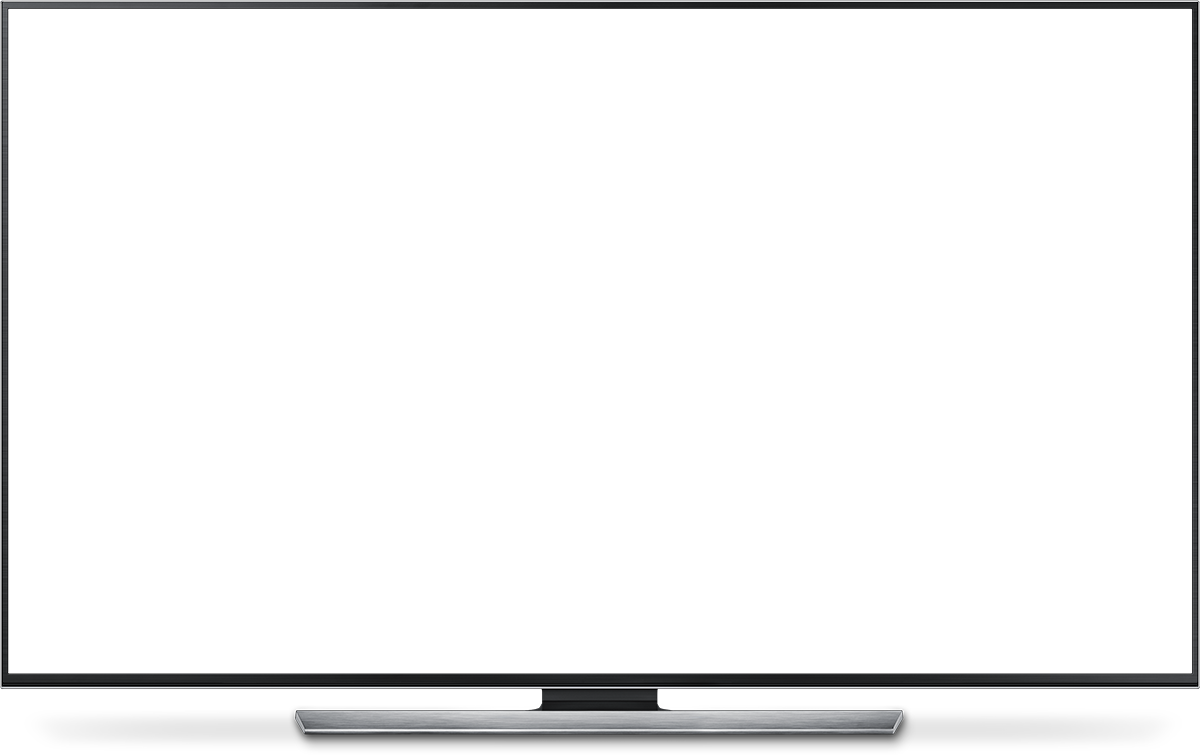 ماذا لو انقرضت الدَّعْسُوقَة ما الذي سيحدث في حياة المزارعين ؟
أسئلة المناقشة
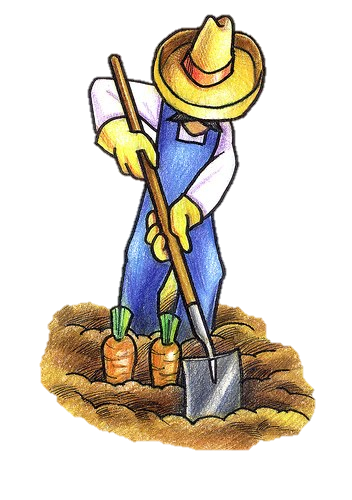 مستوى الفهم الإبداعي
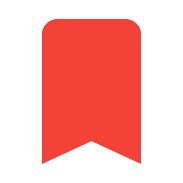 طَالِبَتِي المُبْدِعَة: 
ما هو شعوركِ بعد قِرَاءَة النَّص ؟
وما الفائدة التي حصلتي عليها اليوم؟
طالبتي الرائعة
إِنَّ القراءةَ هي رياضة للعقل، فبالقراءة نُحافظ على قوة وصحة العقل كما نحافظ بالرياضة على قوة الجسم ولياقته، فالقراءة تساهم بتعزيز قدرة الدماغ.
أسئلة المناقشة
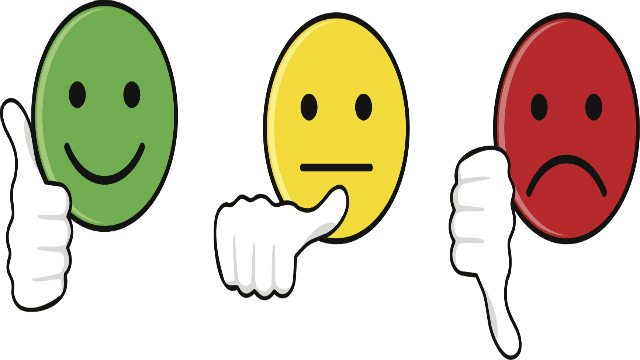 مستوى الفهم الإبداعي
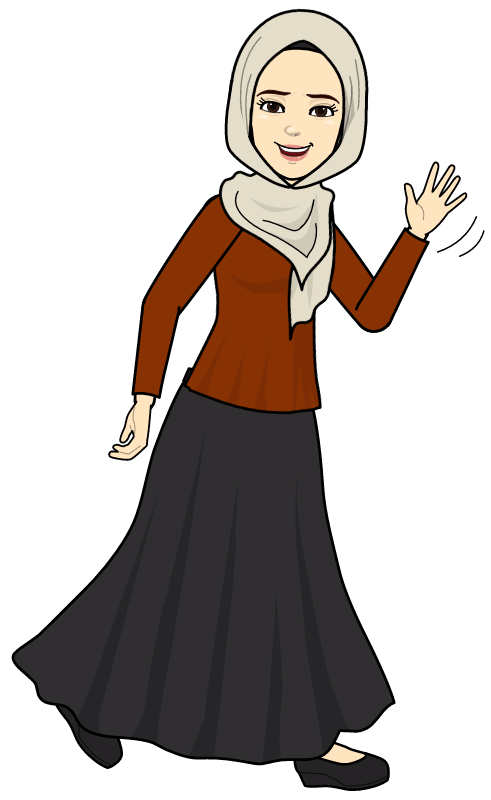 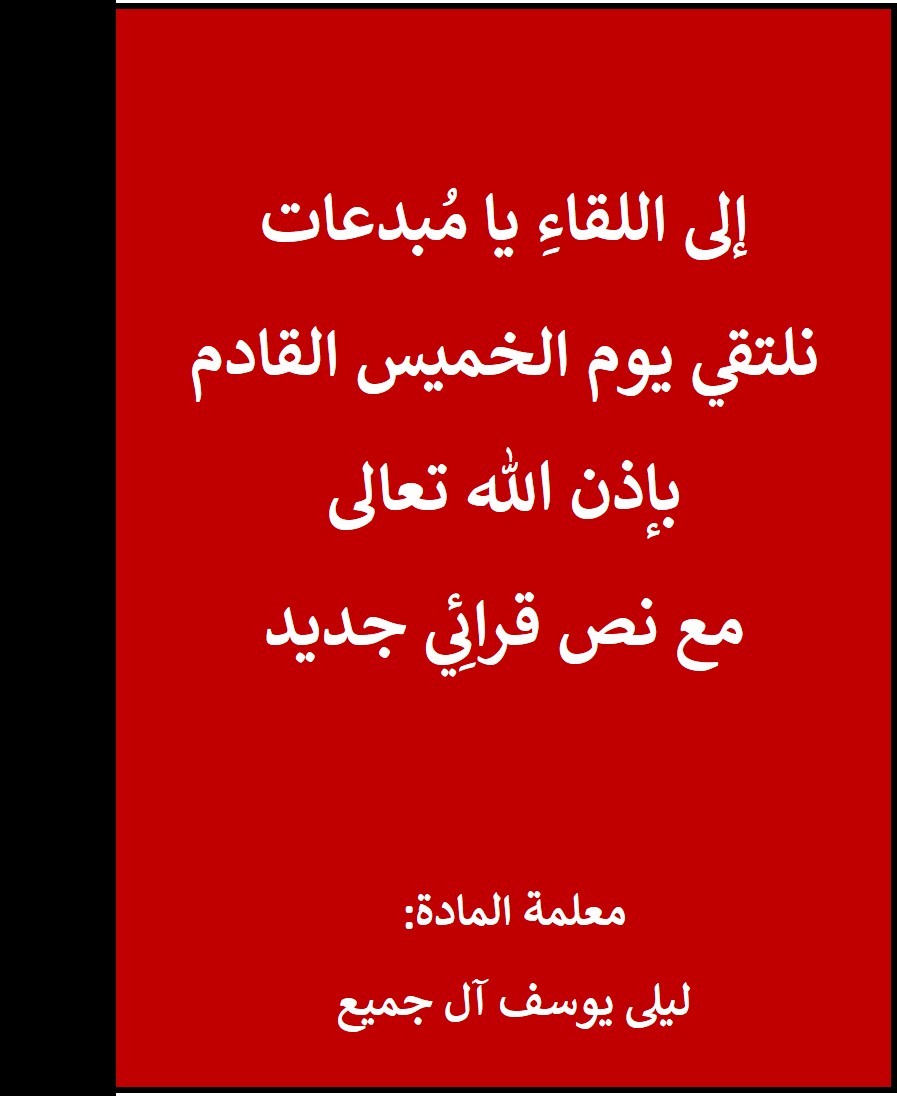